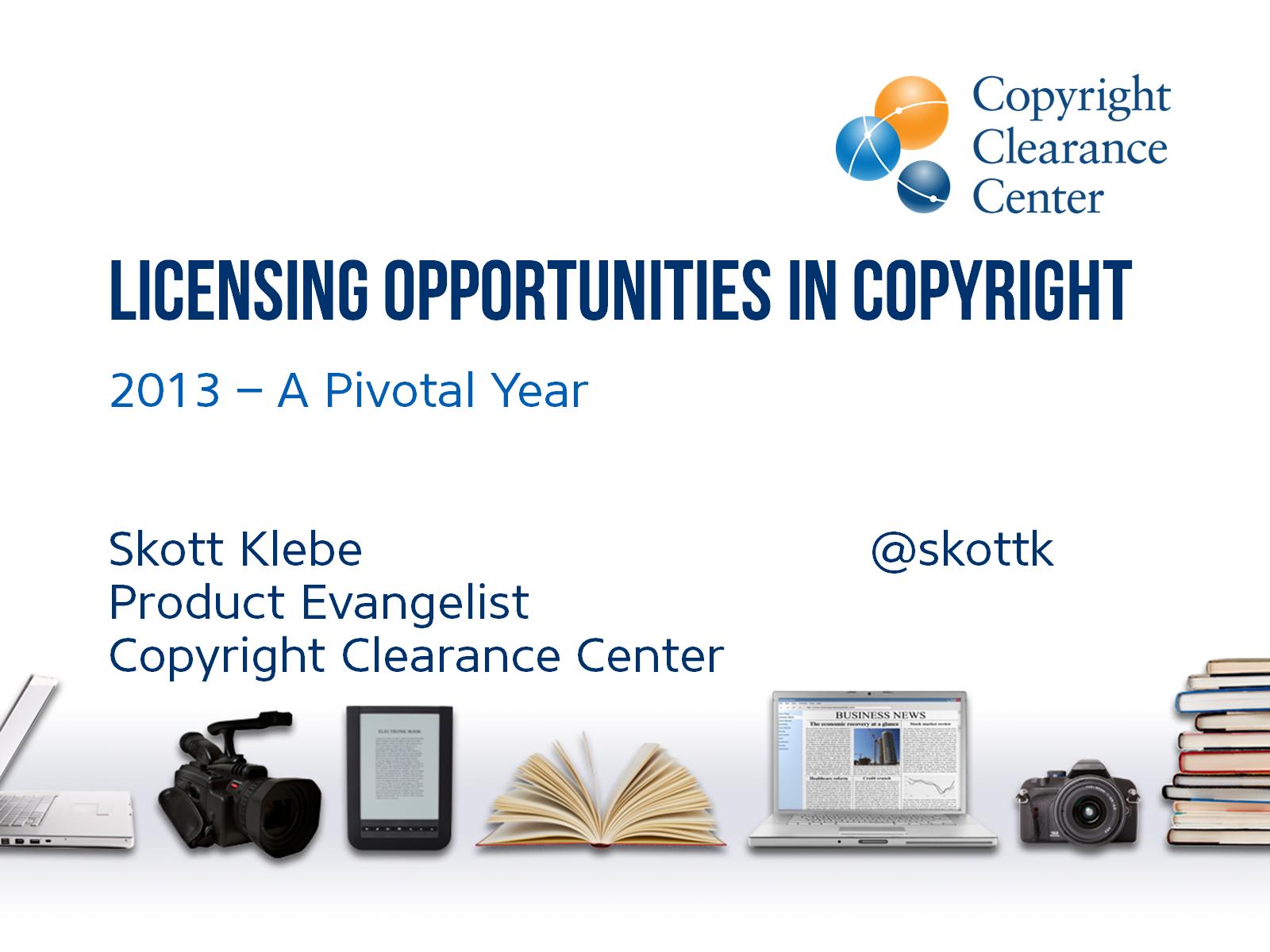 Licensing Opportunities in Copyright
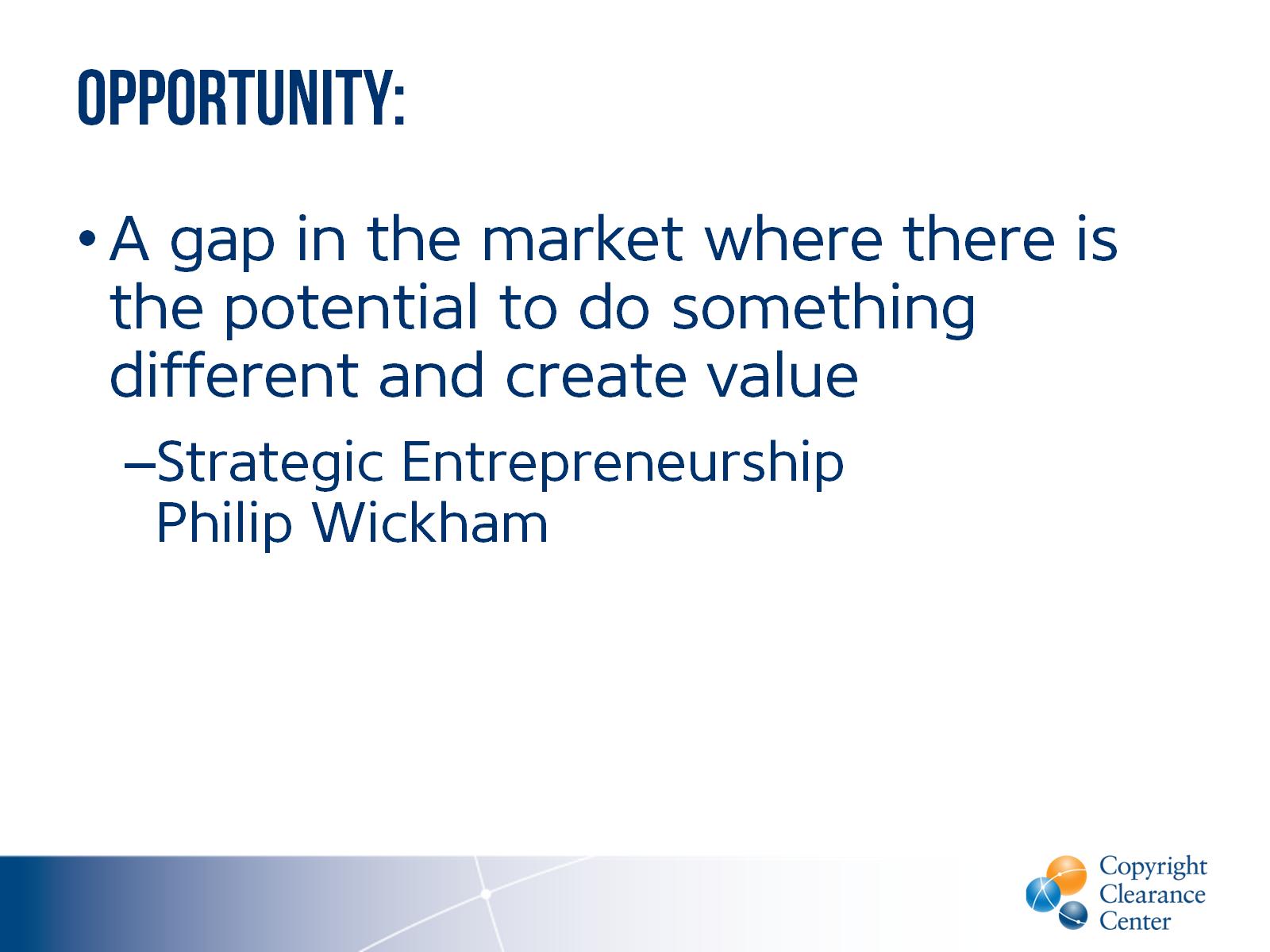 OpportunitY:
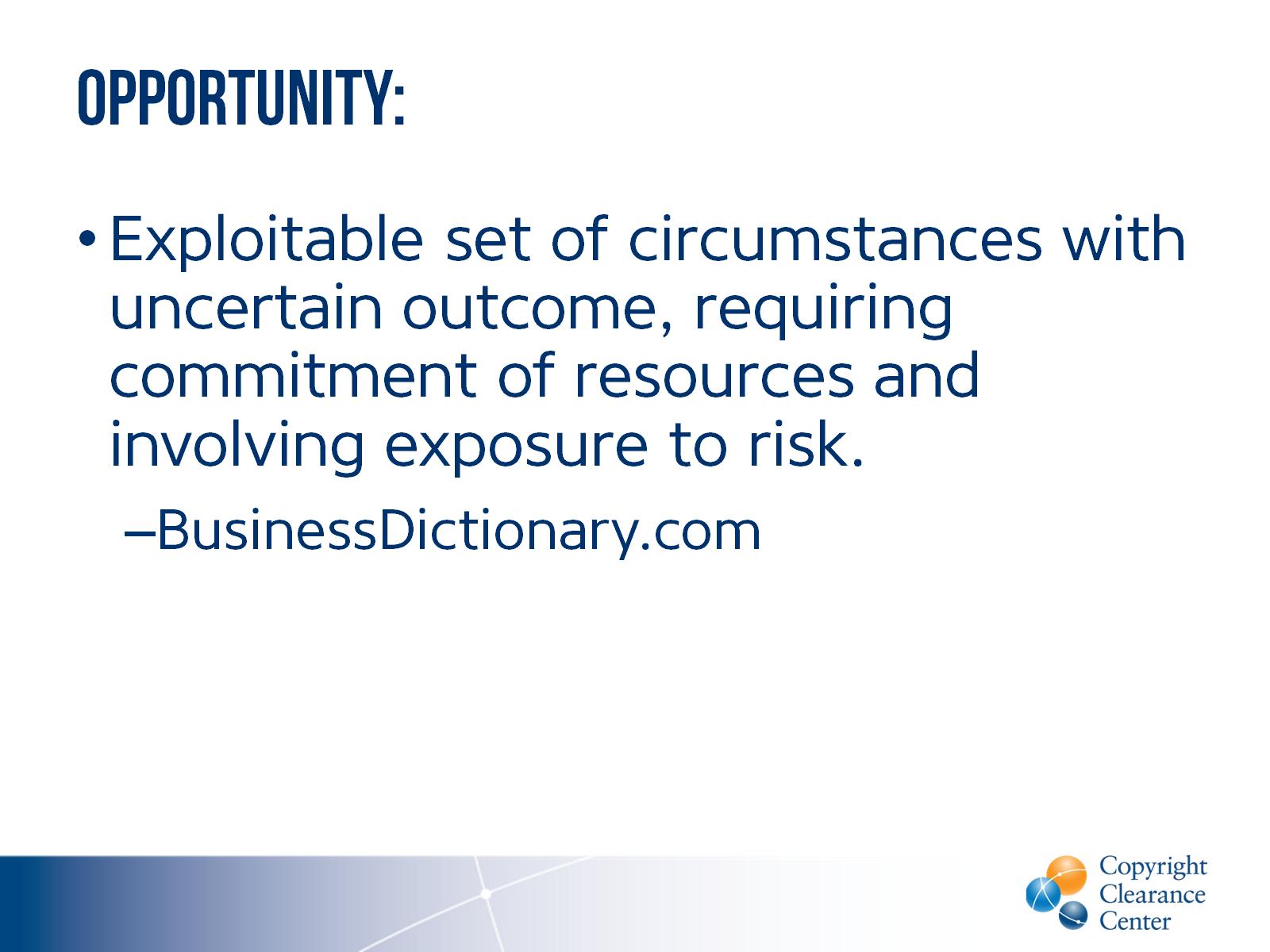 OpportunitY:
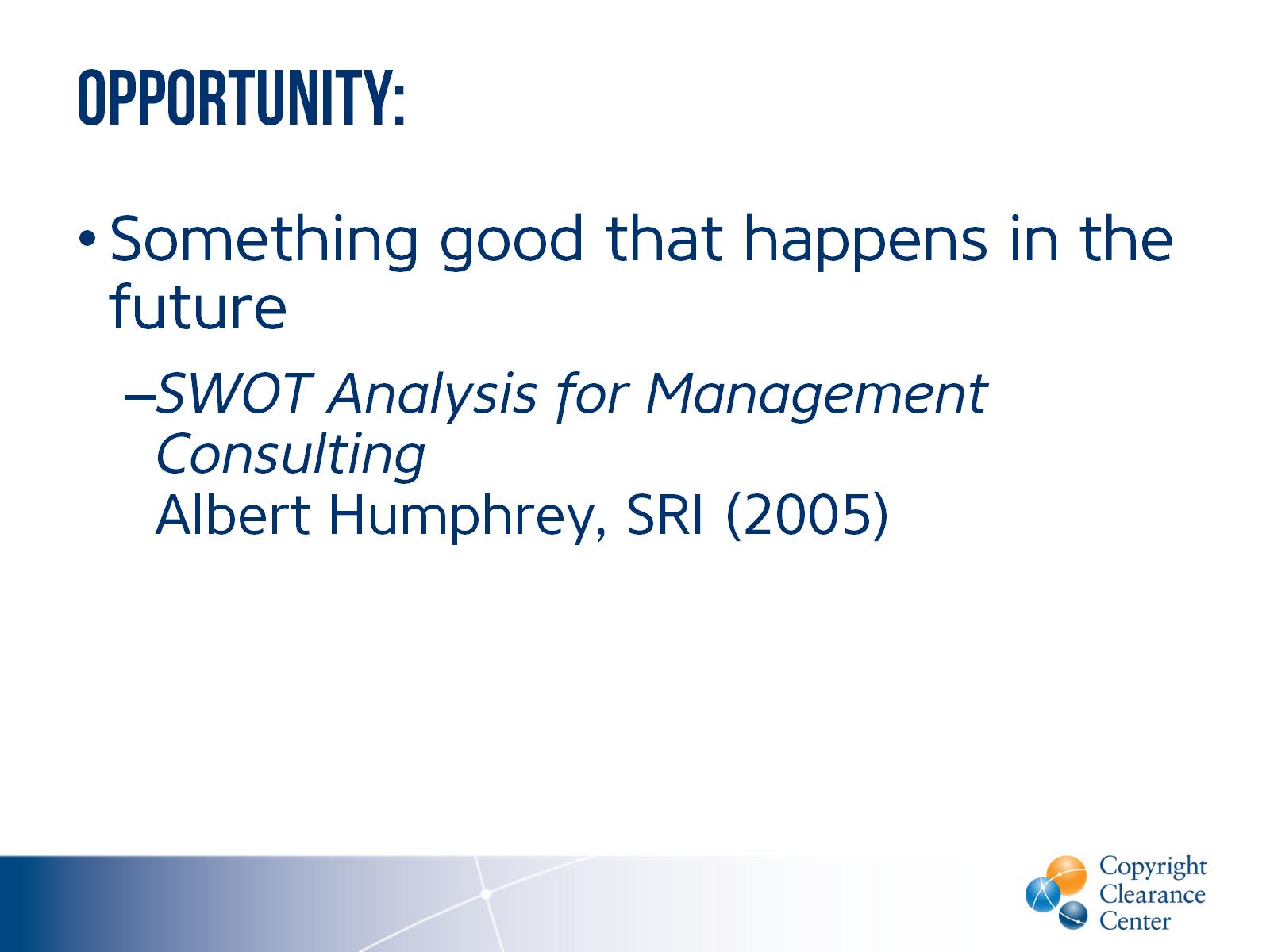 OpportunitY:
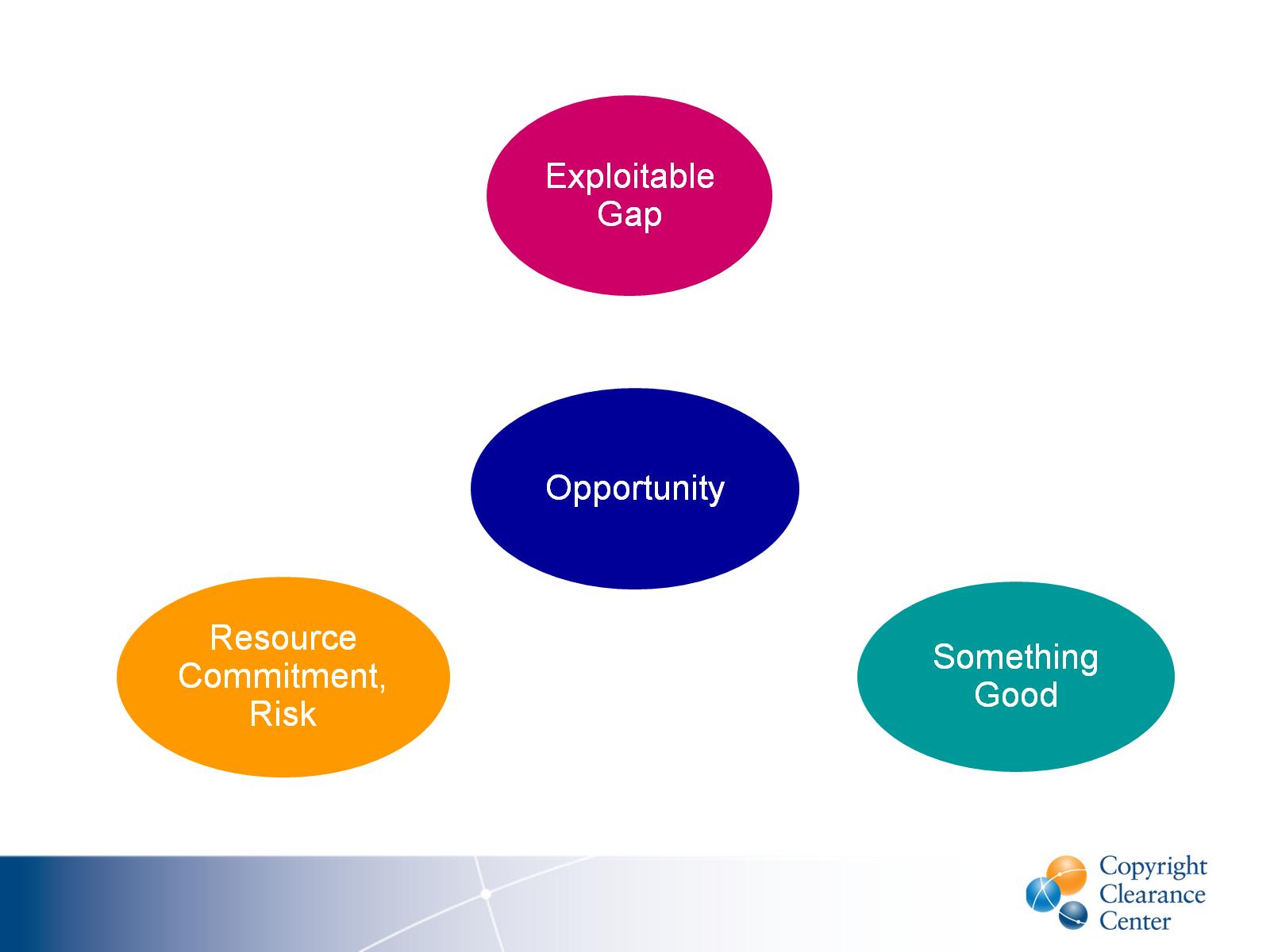 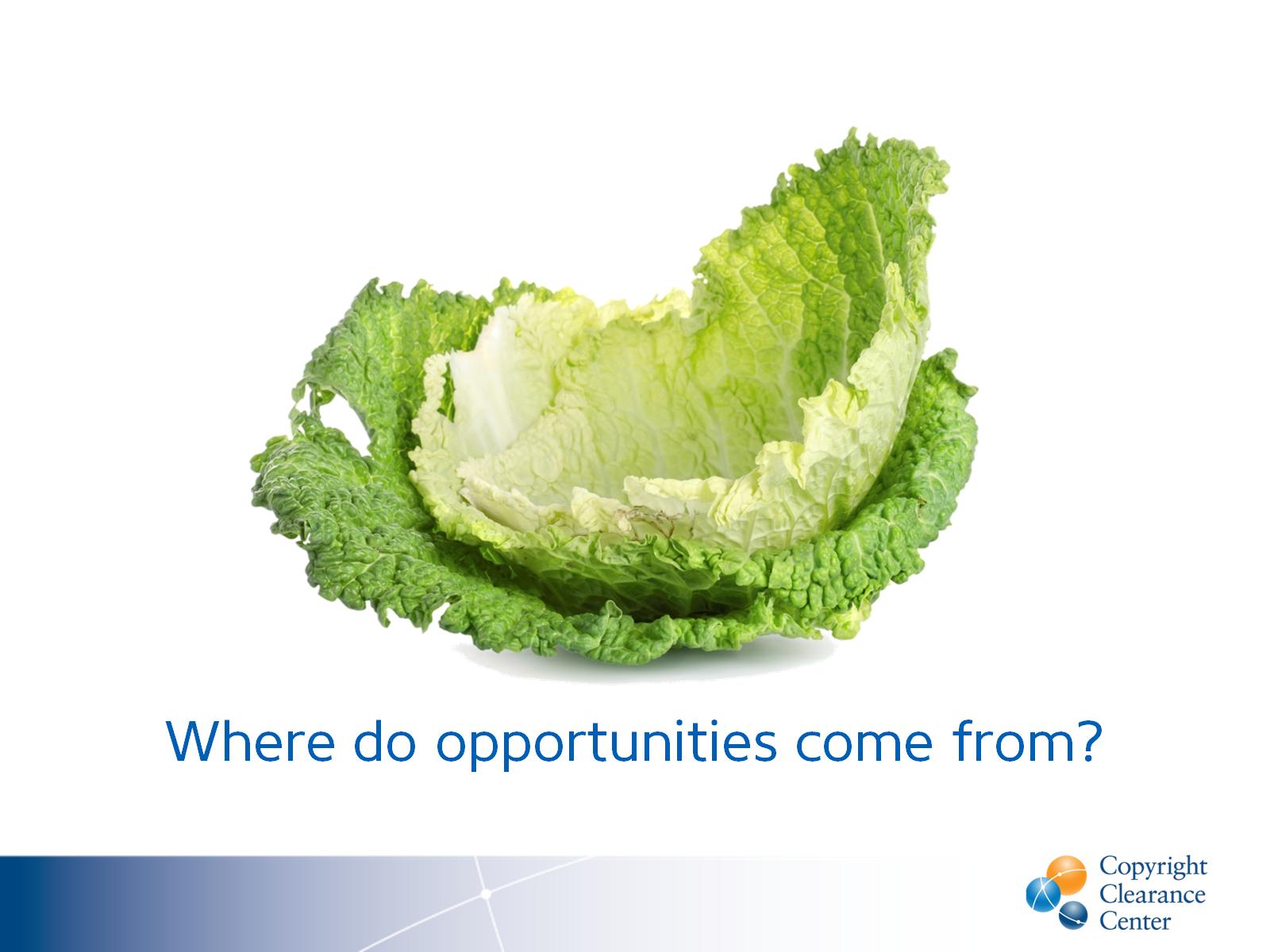 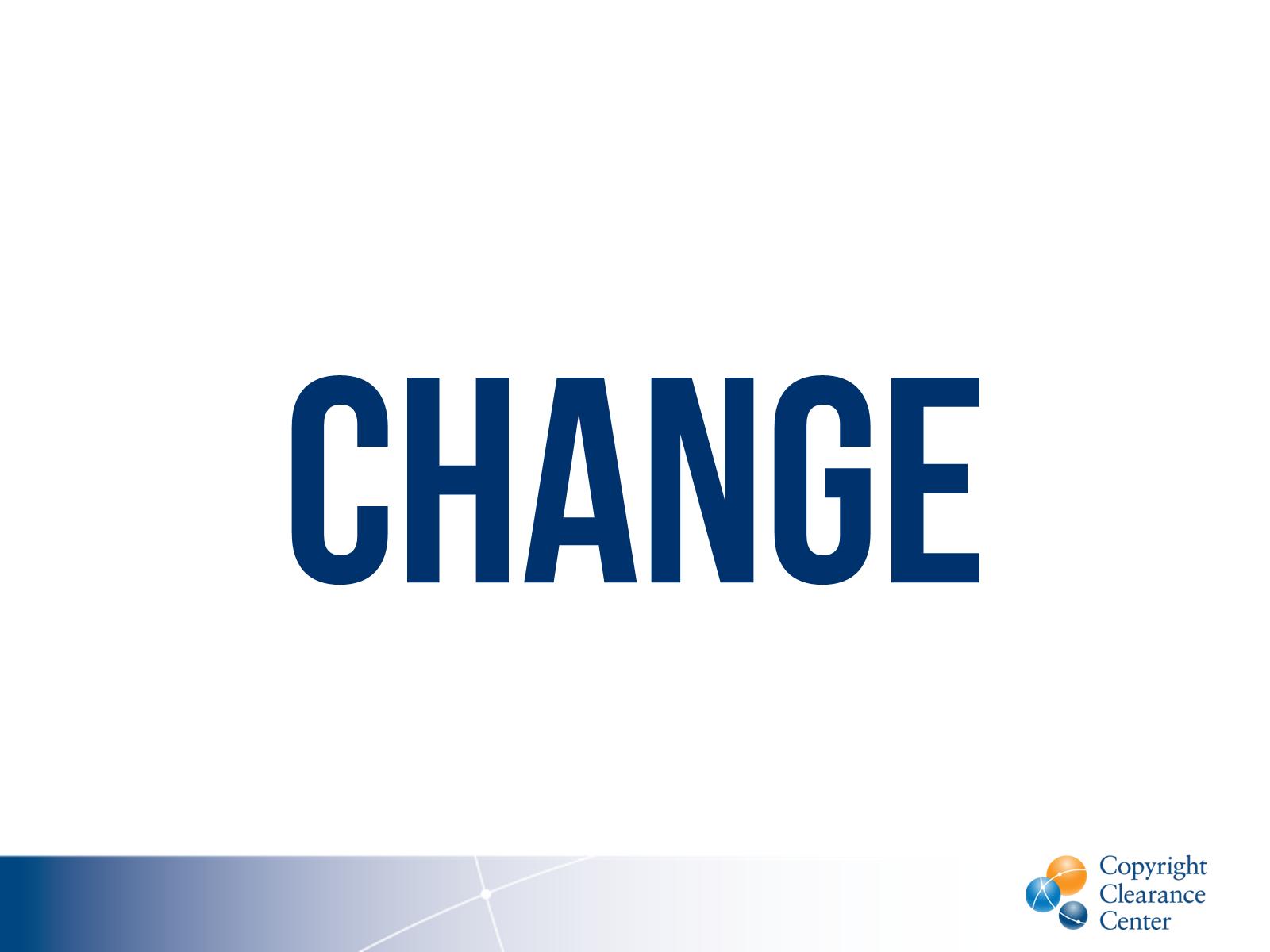 Change
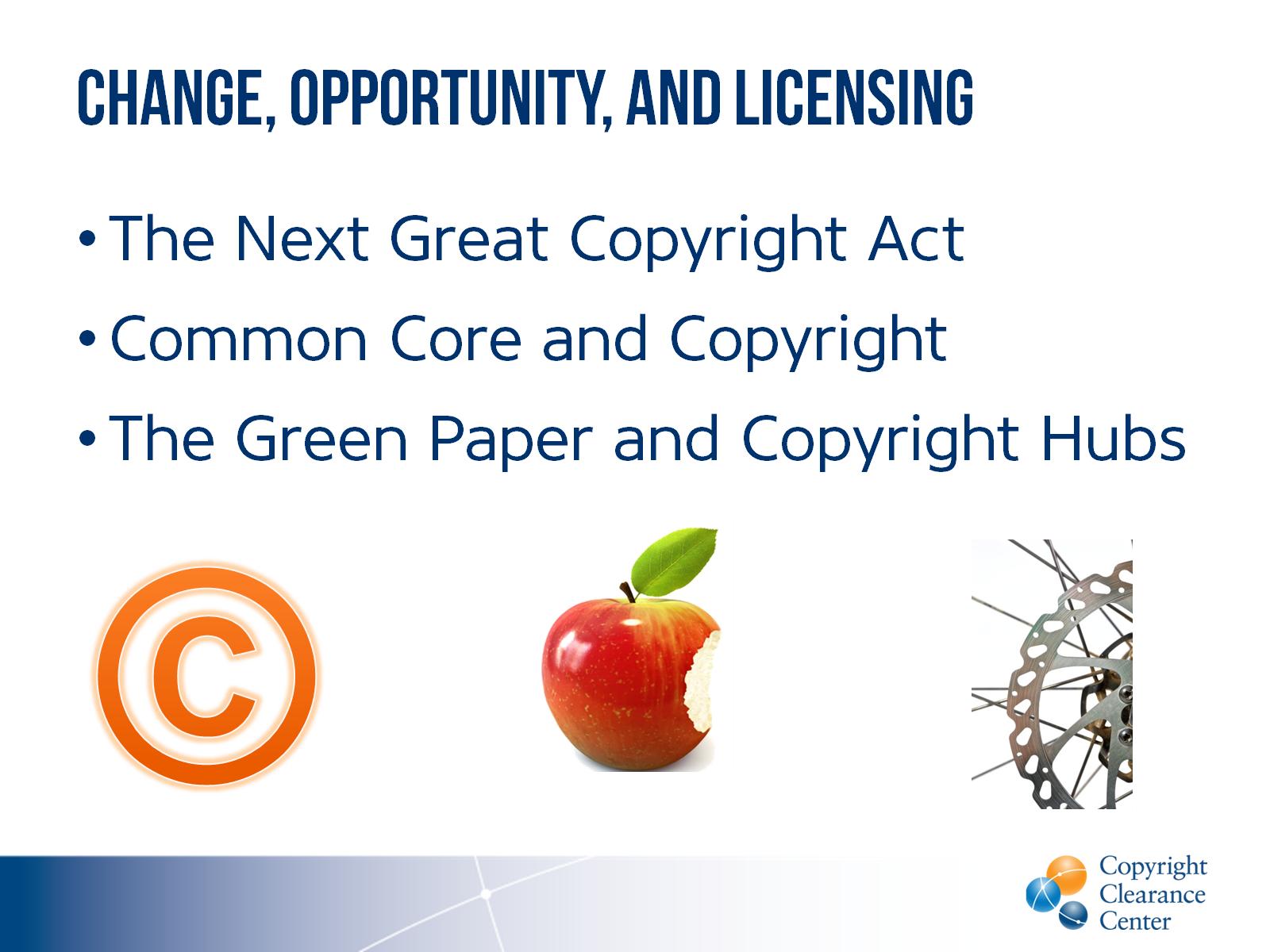 Change, Opportunity, and Licensing
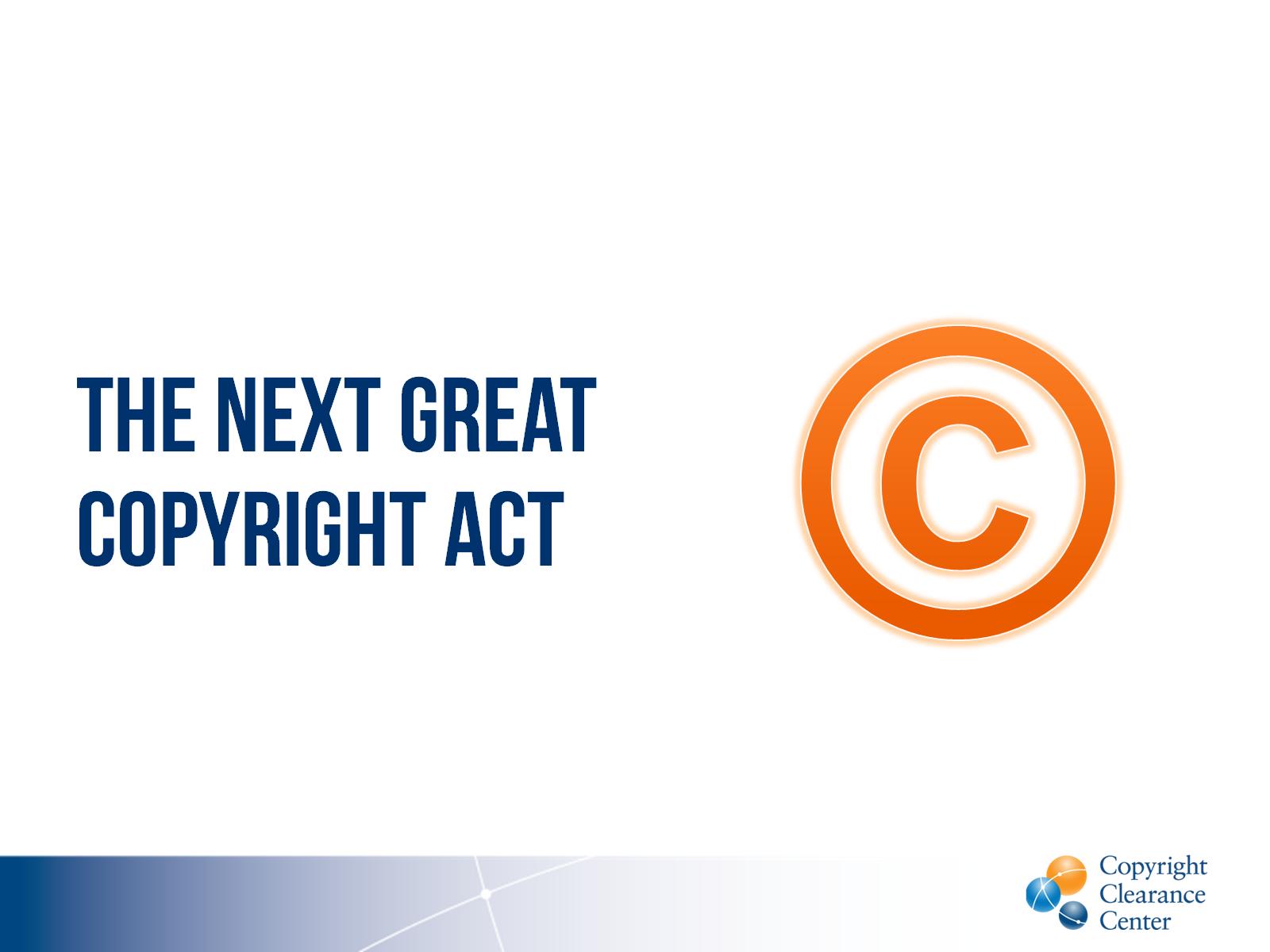 The Next Great Copyright Act
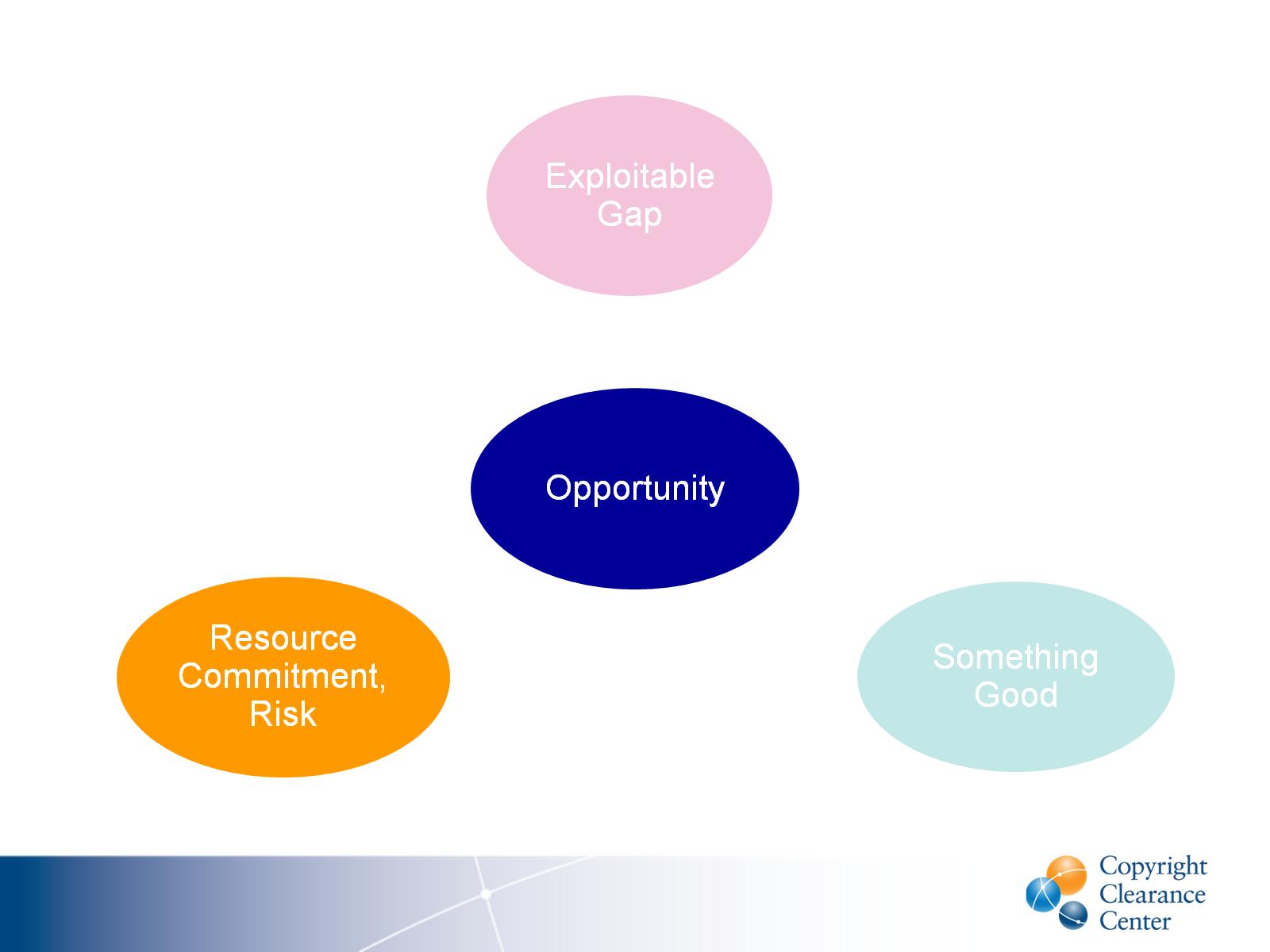 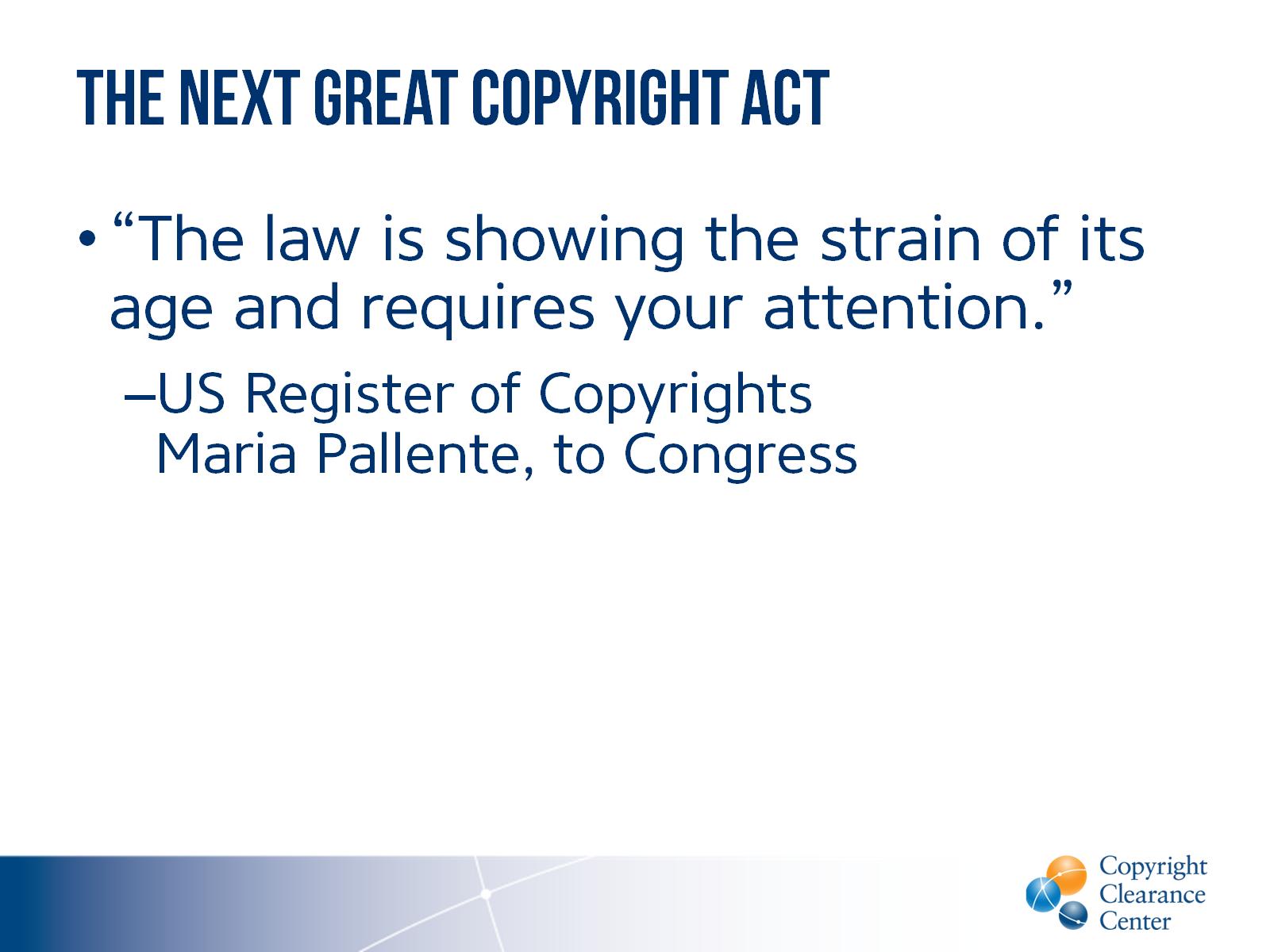 The Next Great Copyright Act
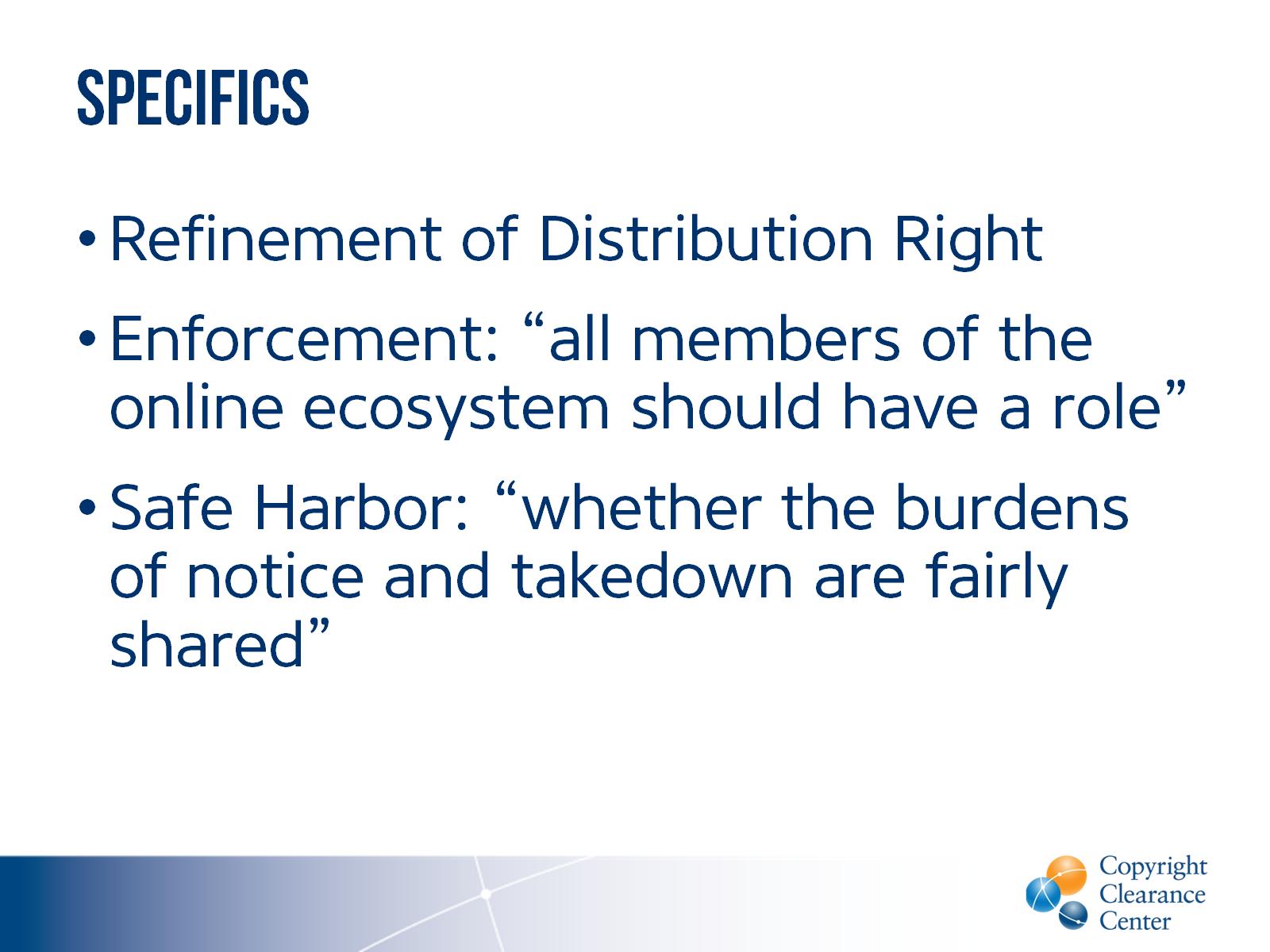 Specifics
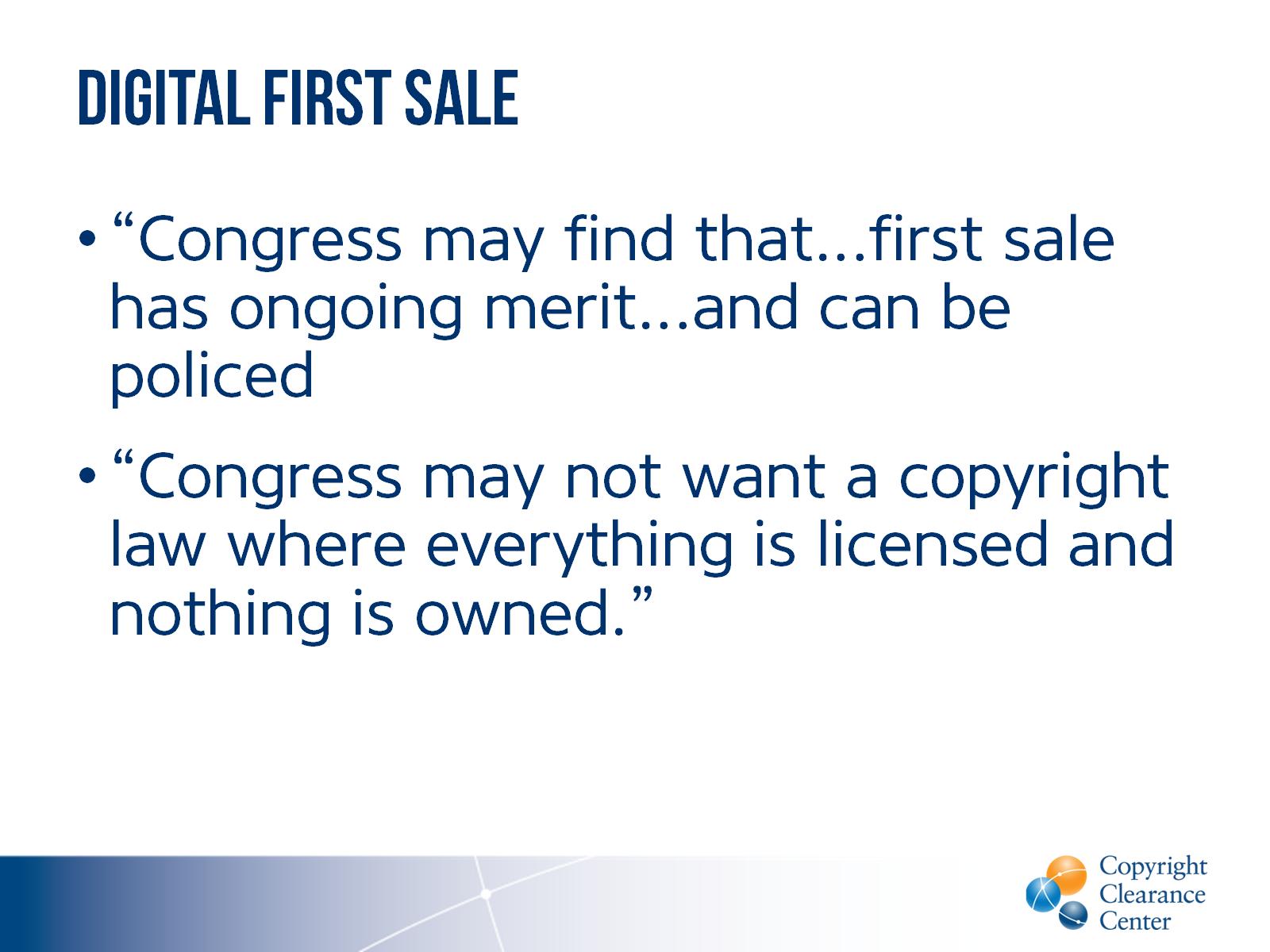 Digital First Sale
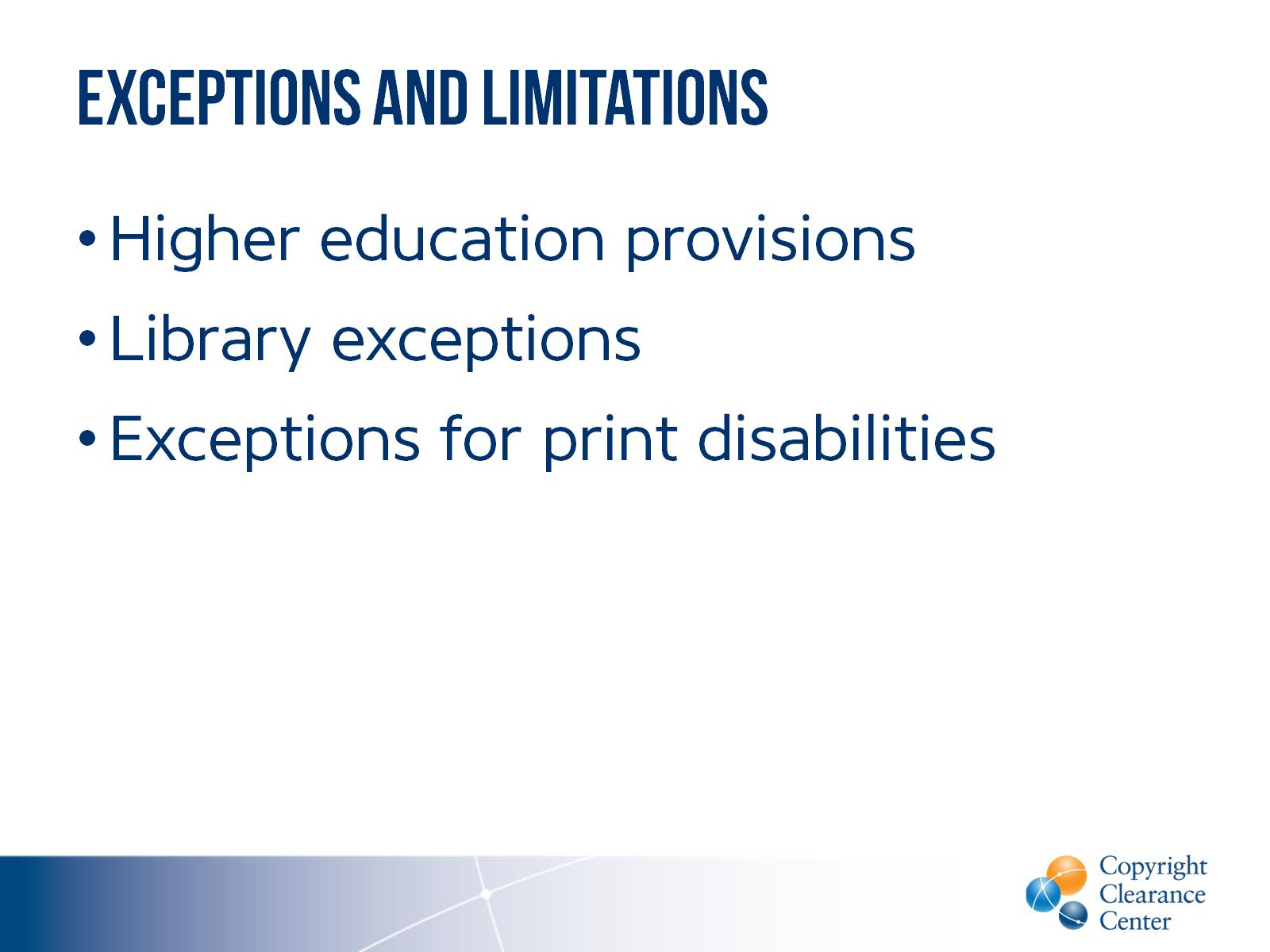 Exceptions and limitations
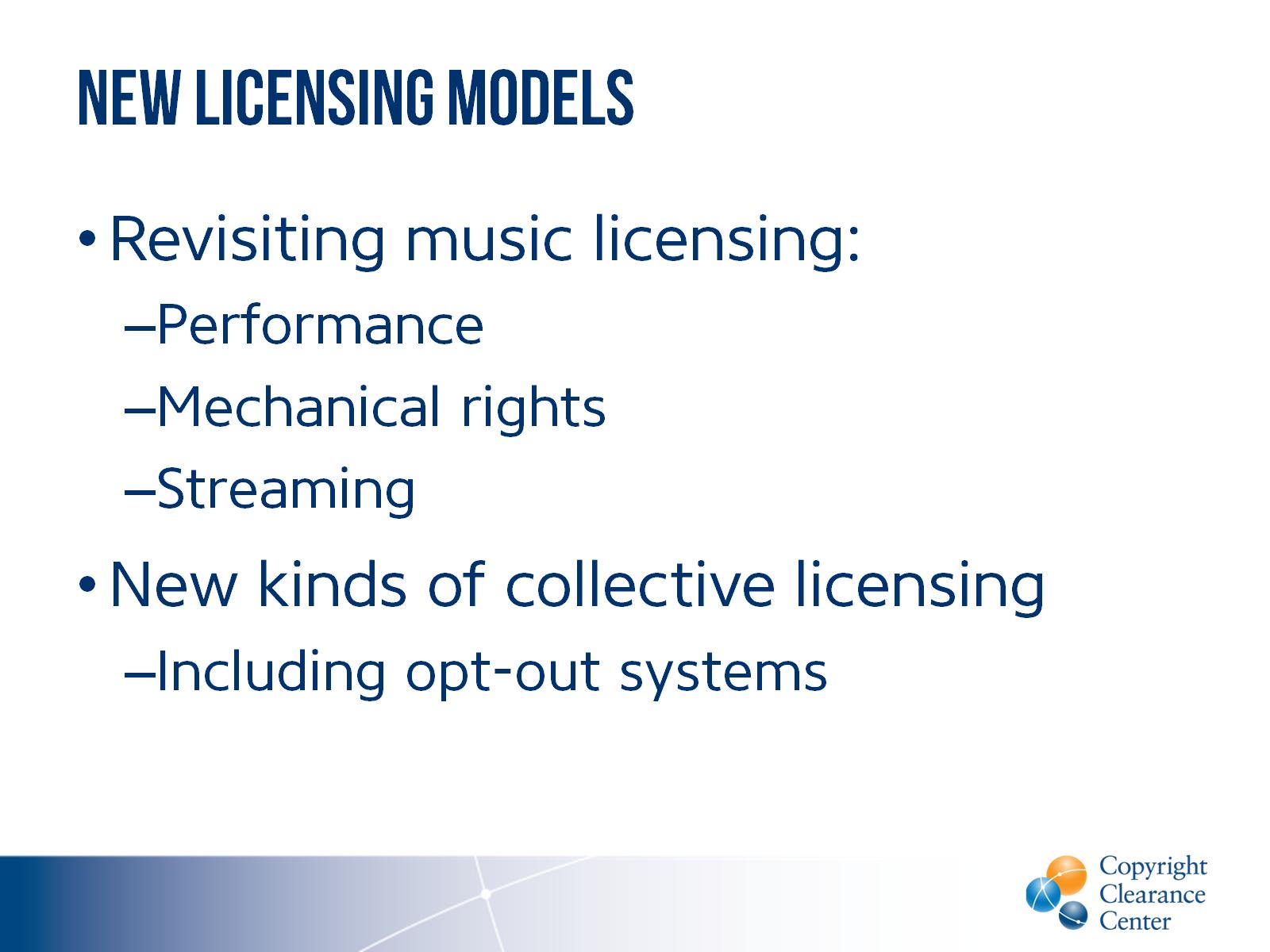 New Licensing Models
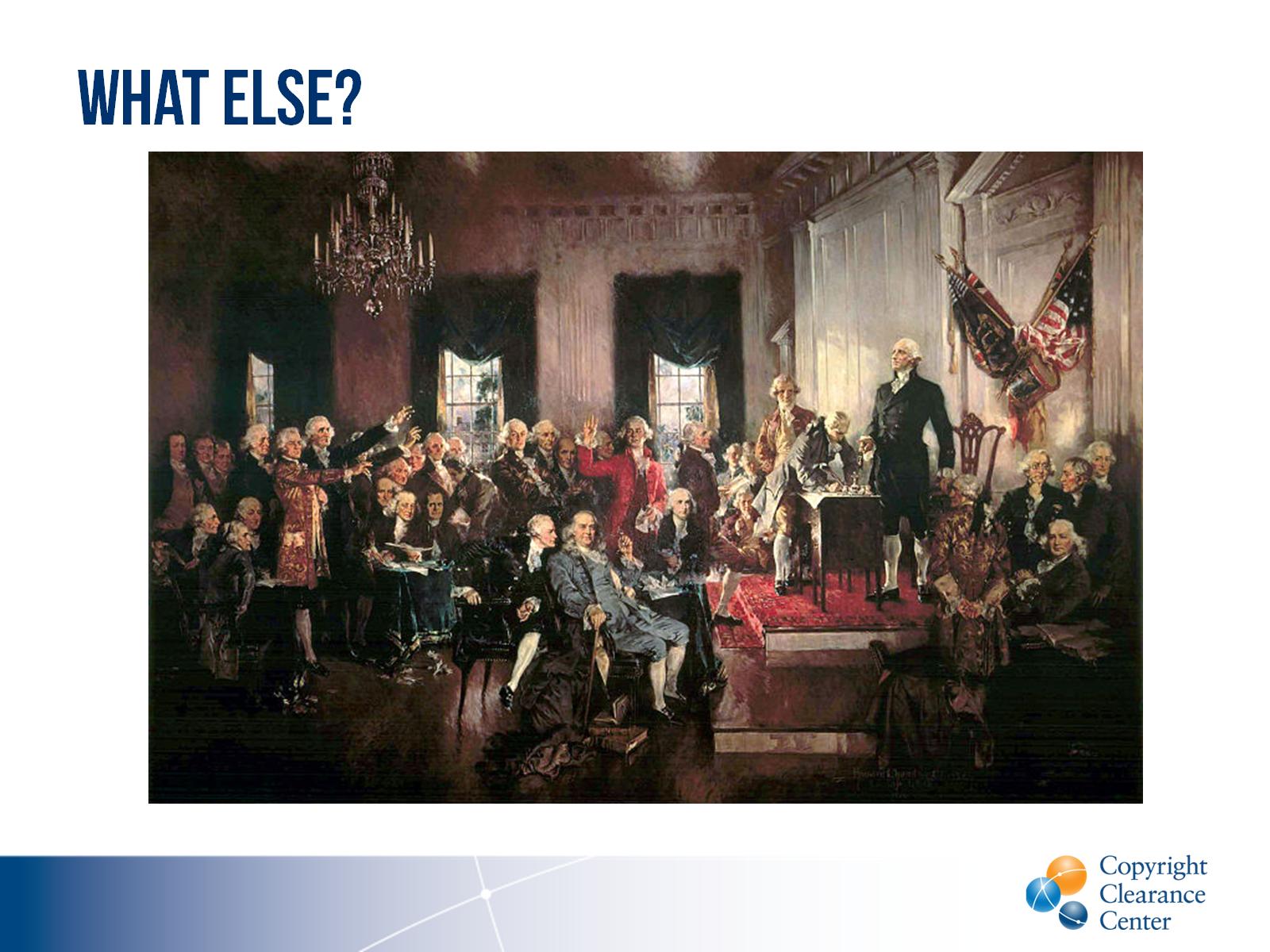 What else?
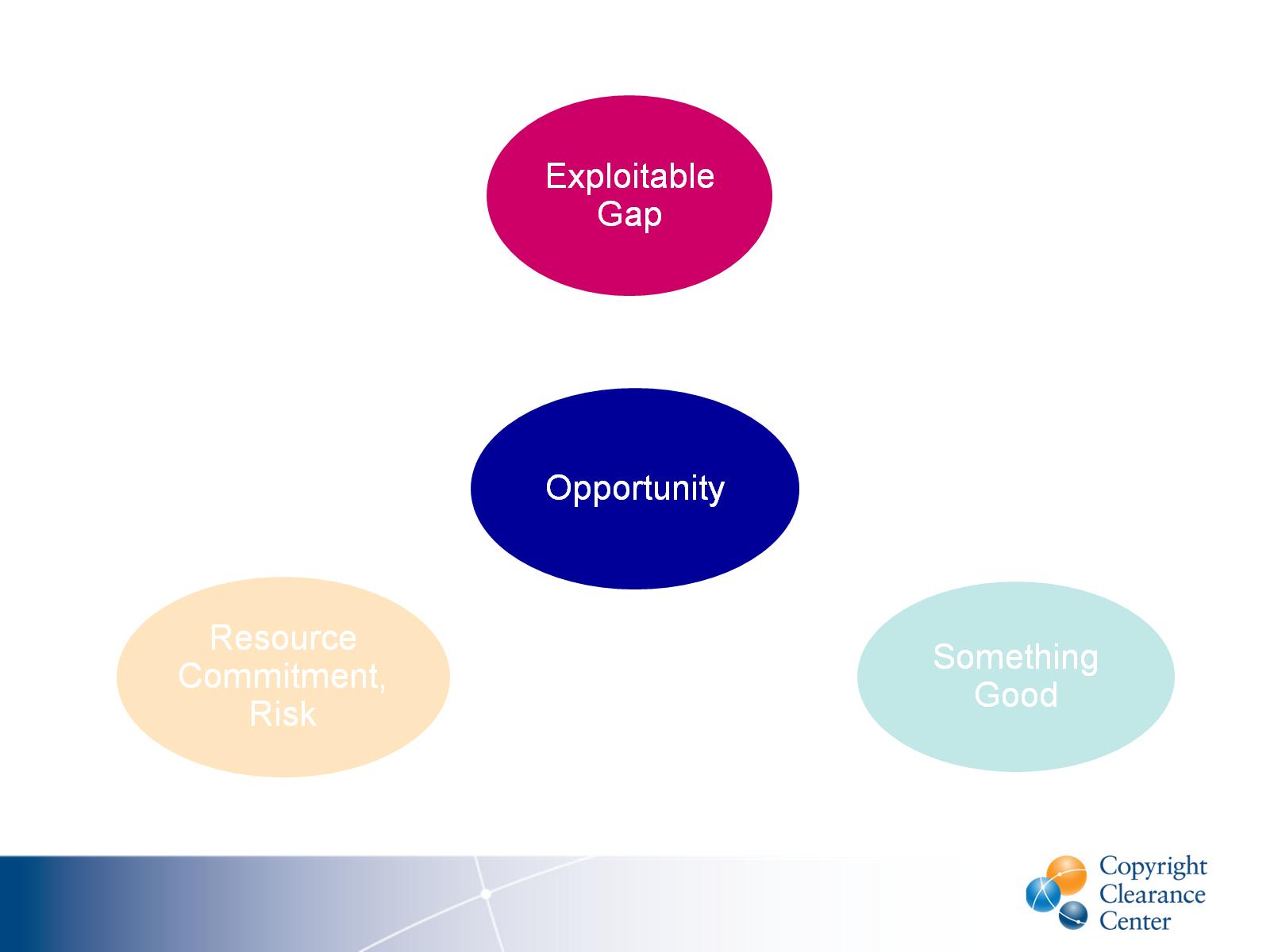 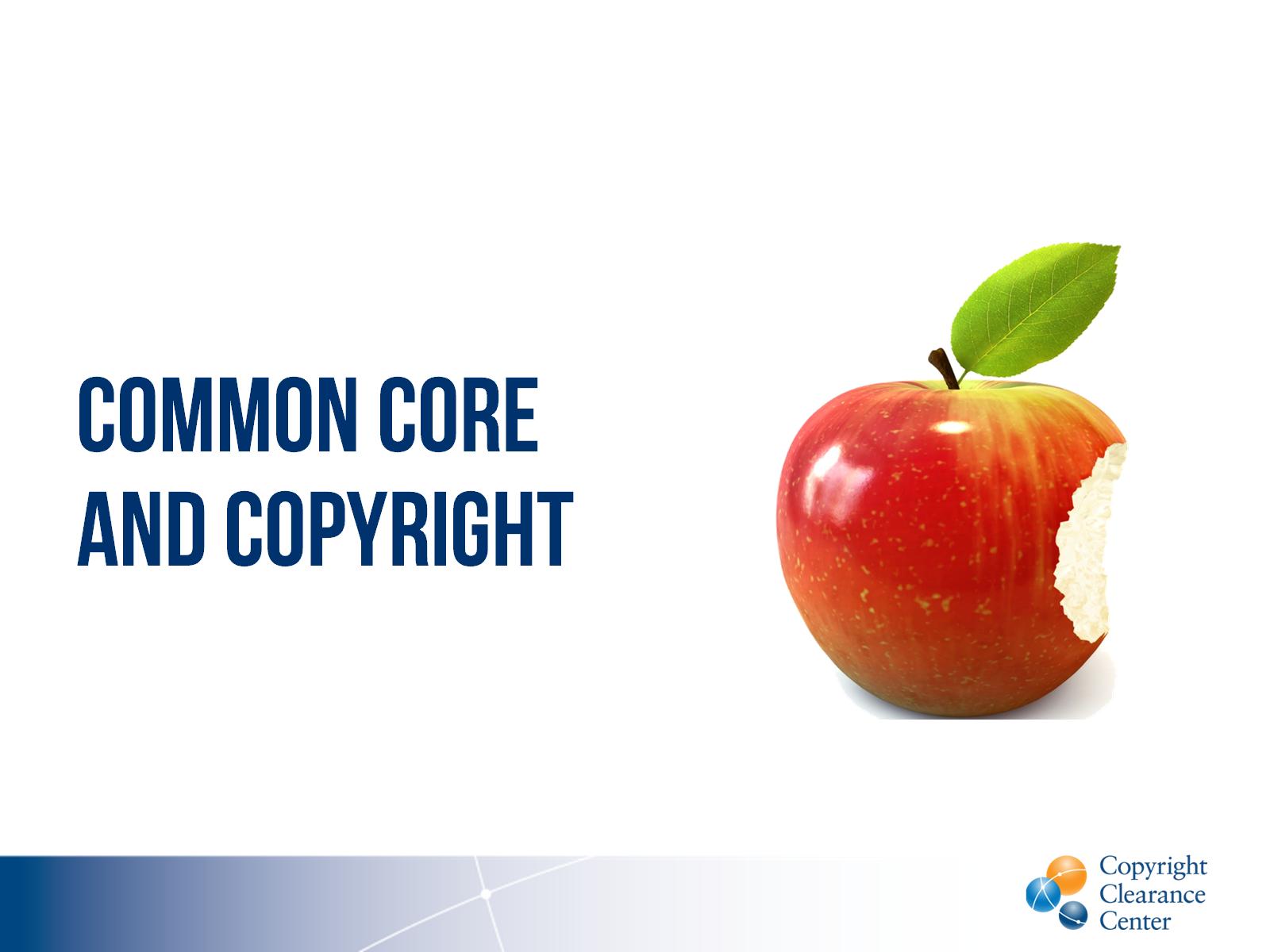 Common Core and Copyright
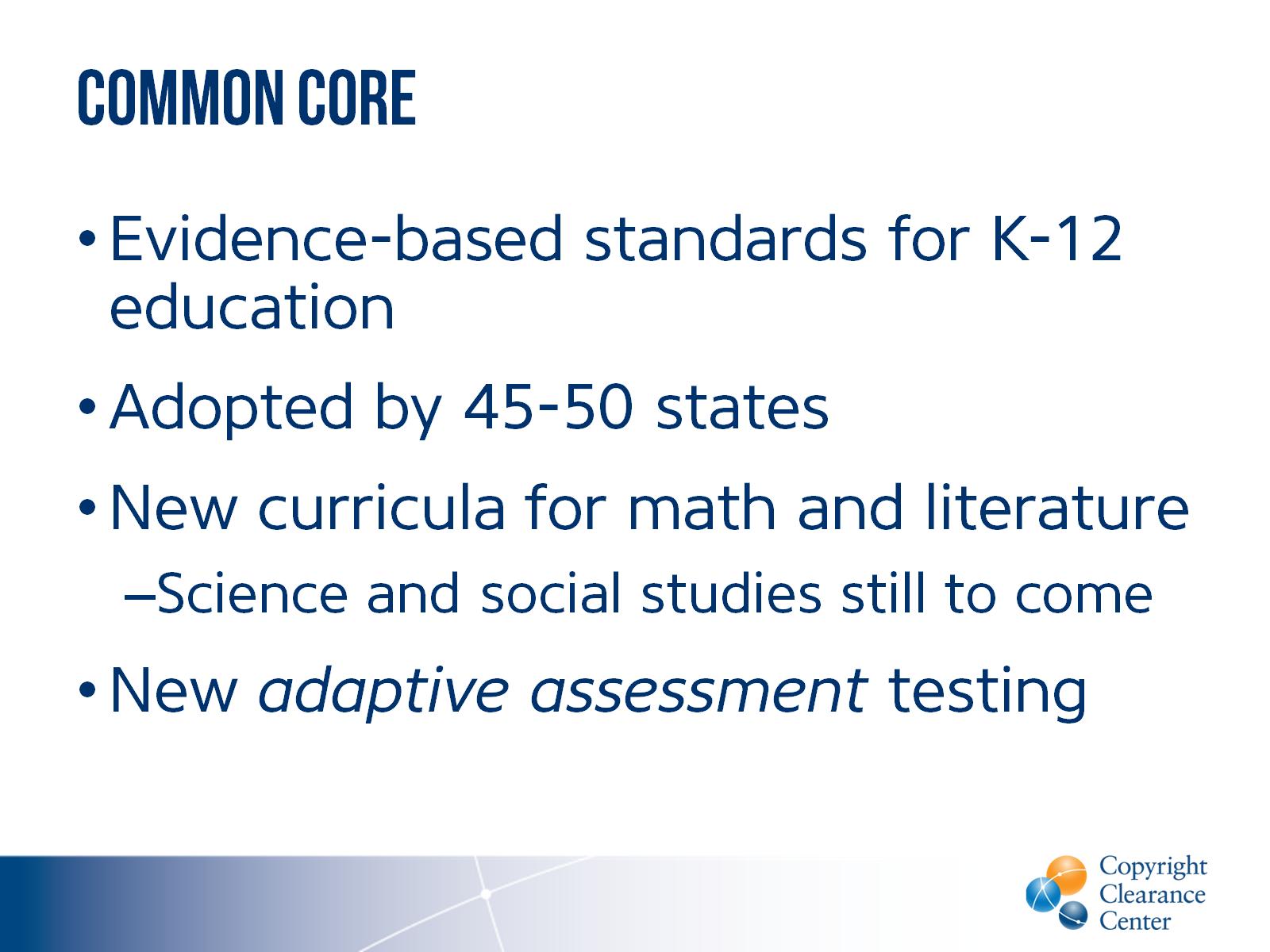 Common Core
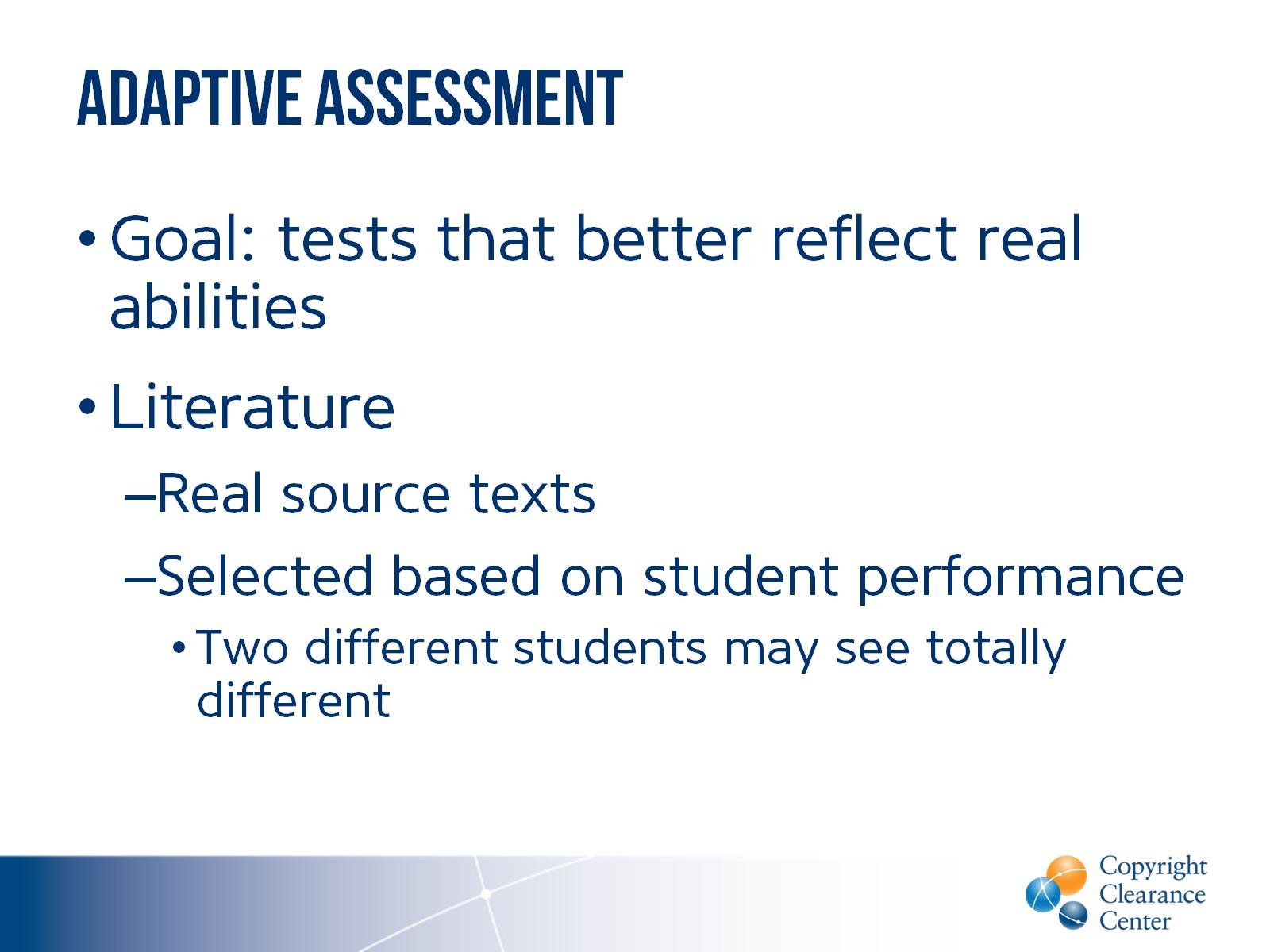 Adaptive Assessment
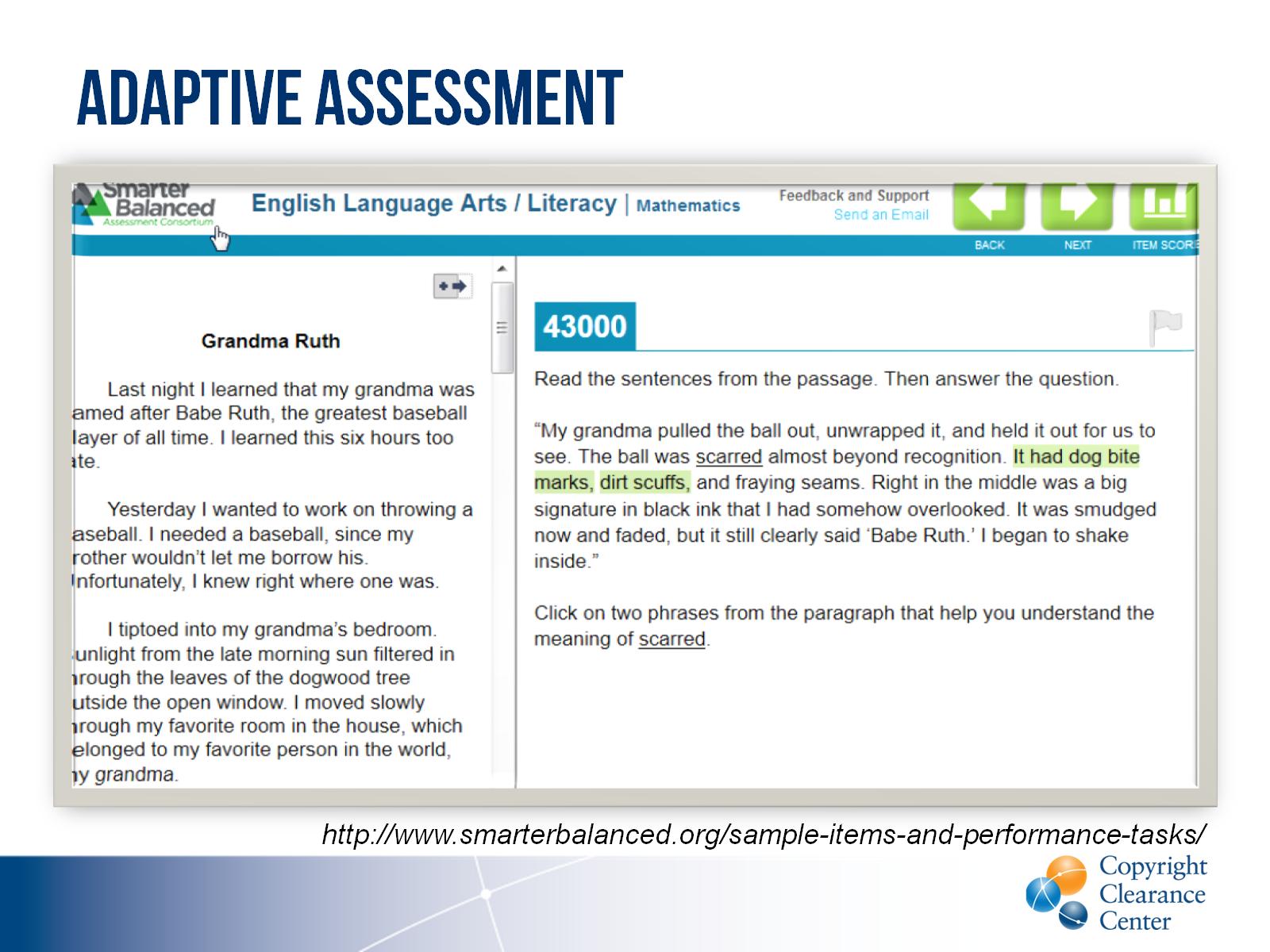 Adaptive Assessment
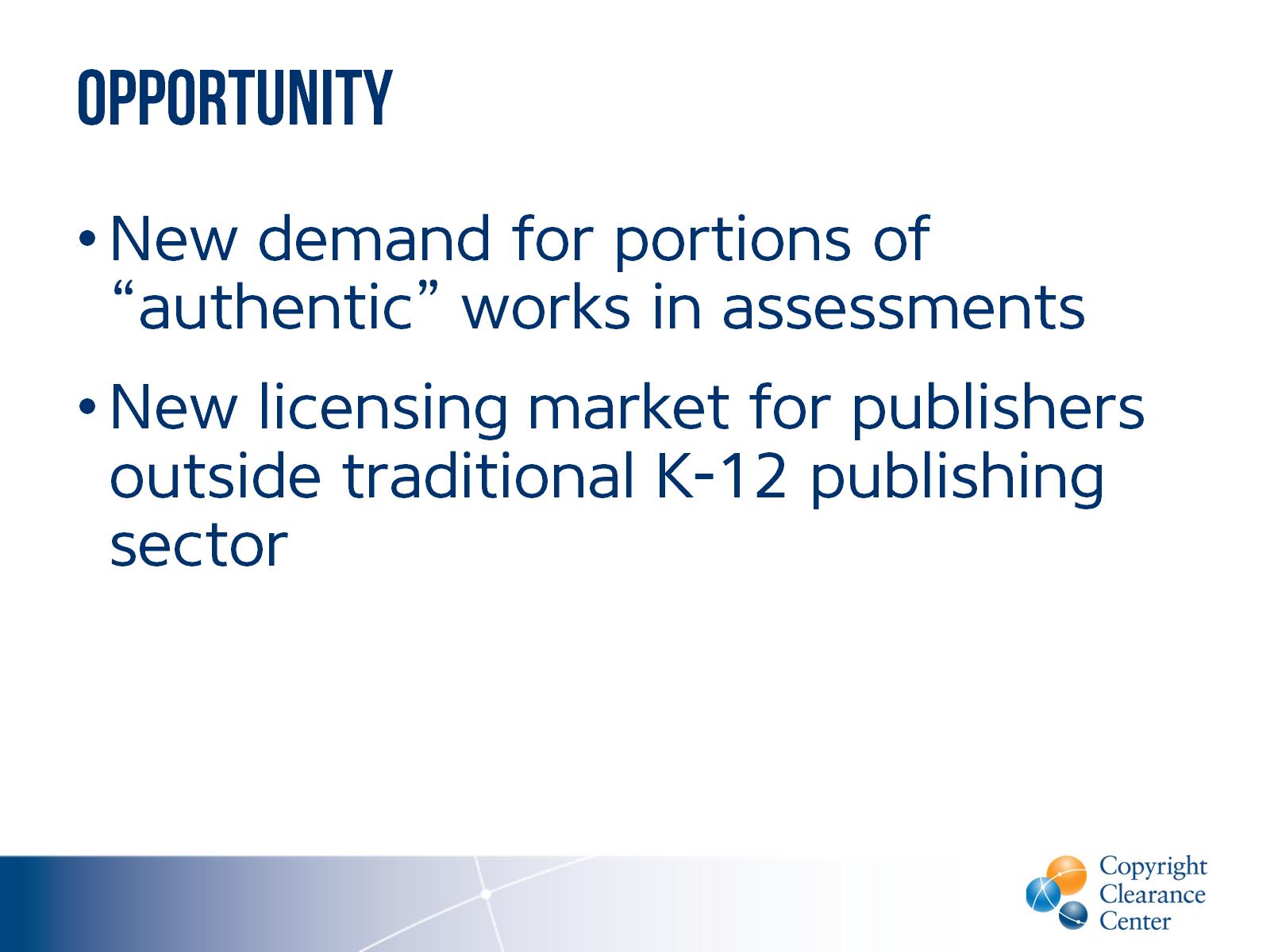 Opportunity
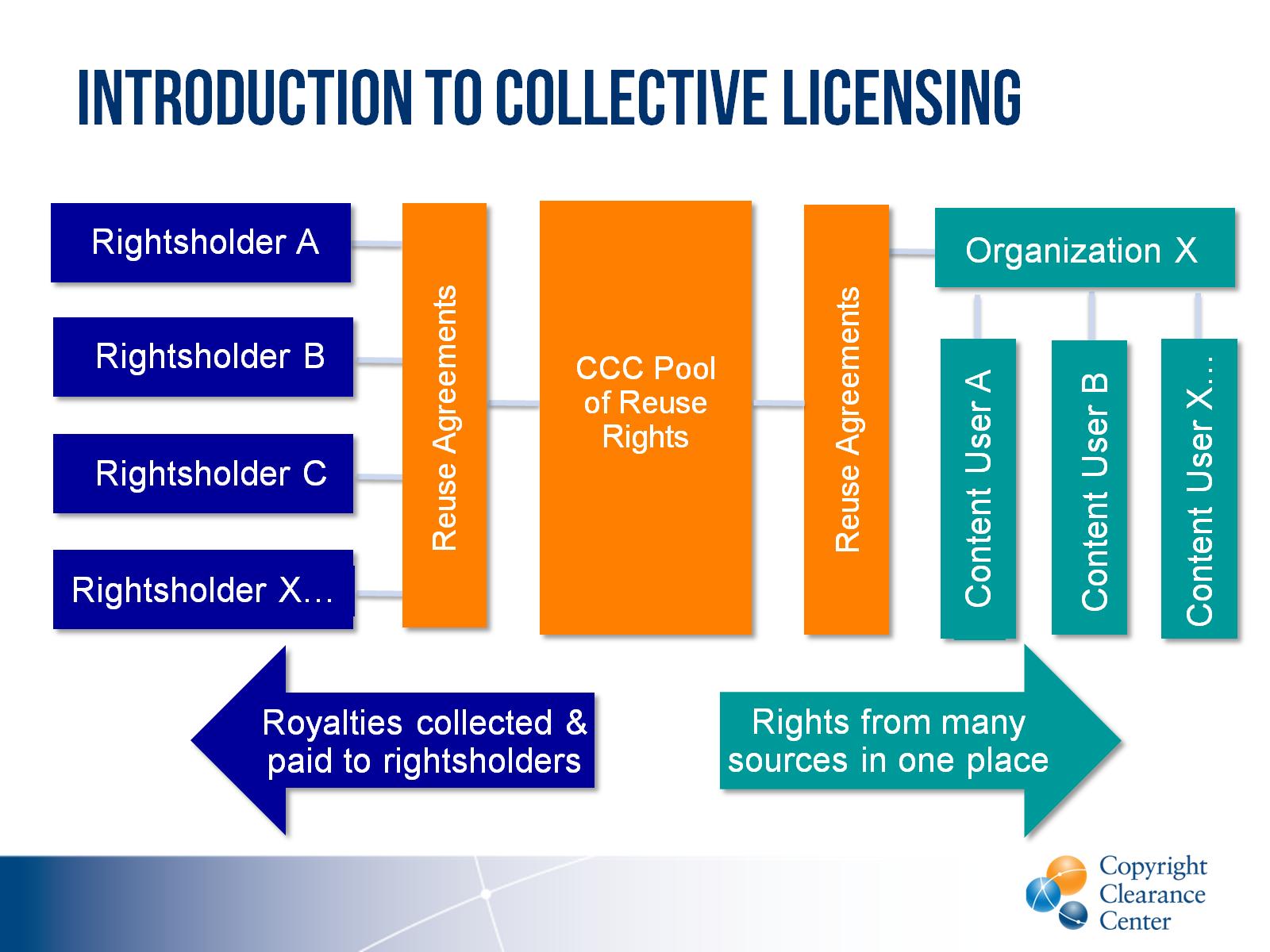 Introduction to Collective Licensing
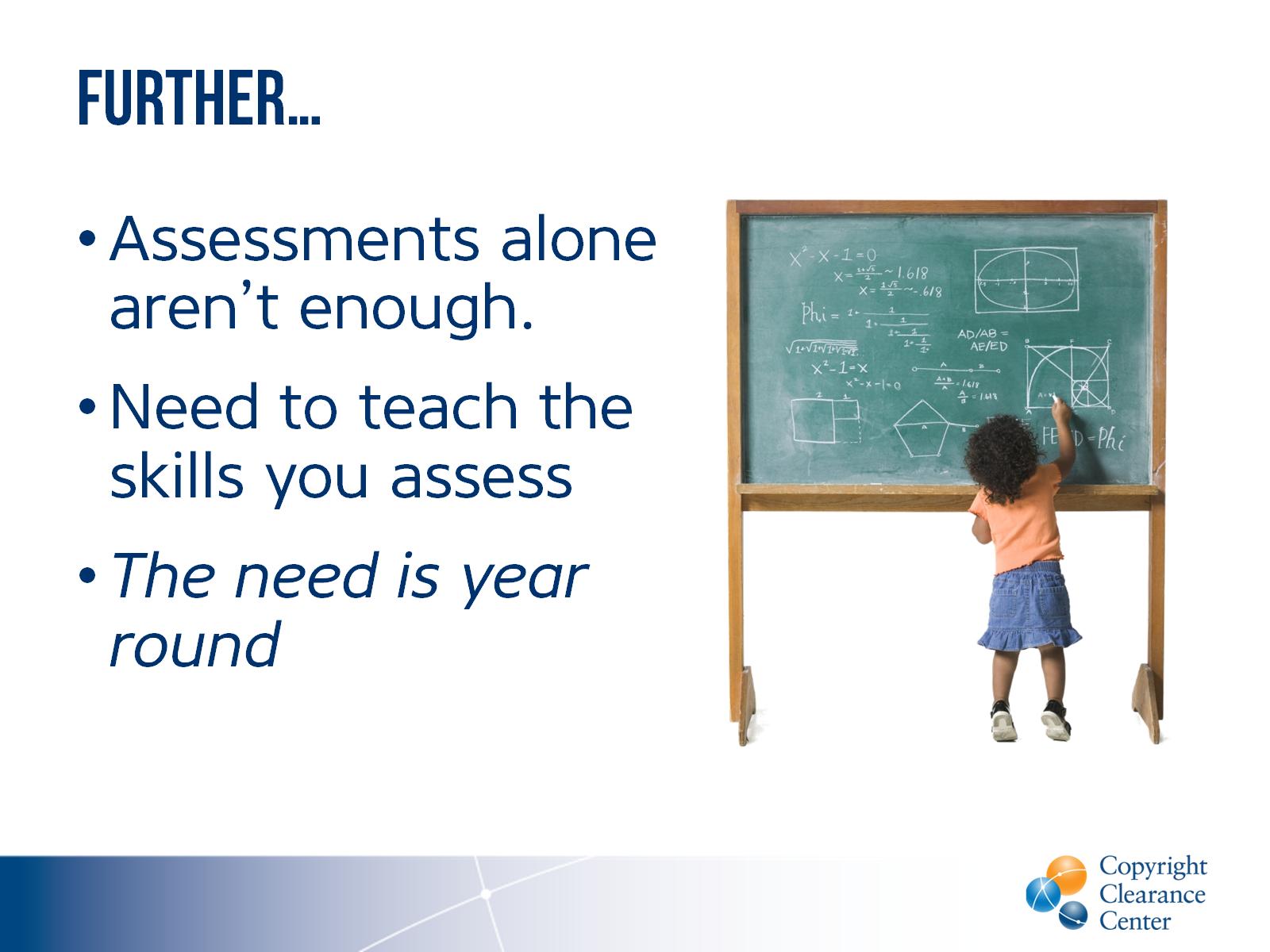 Further…
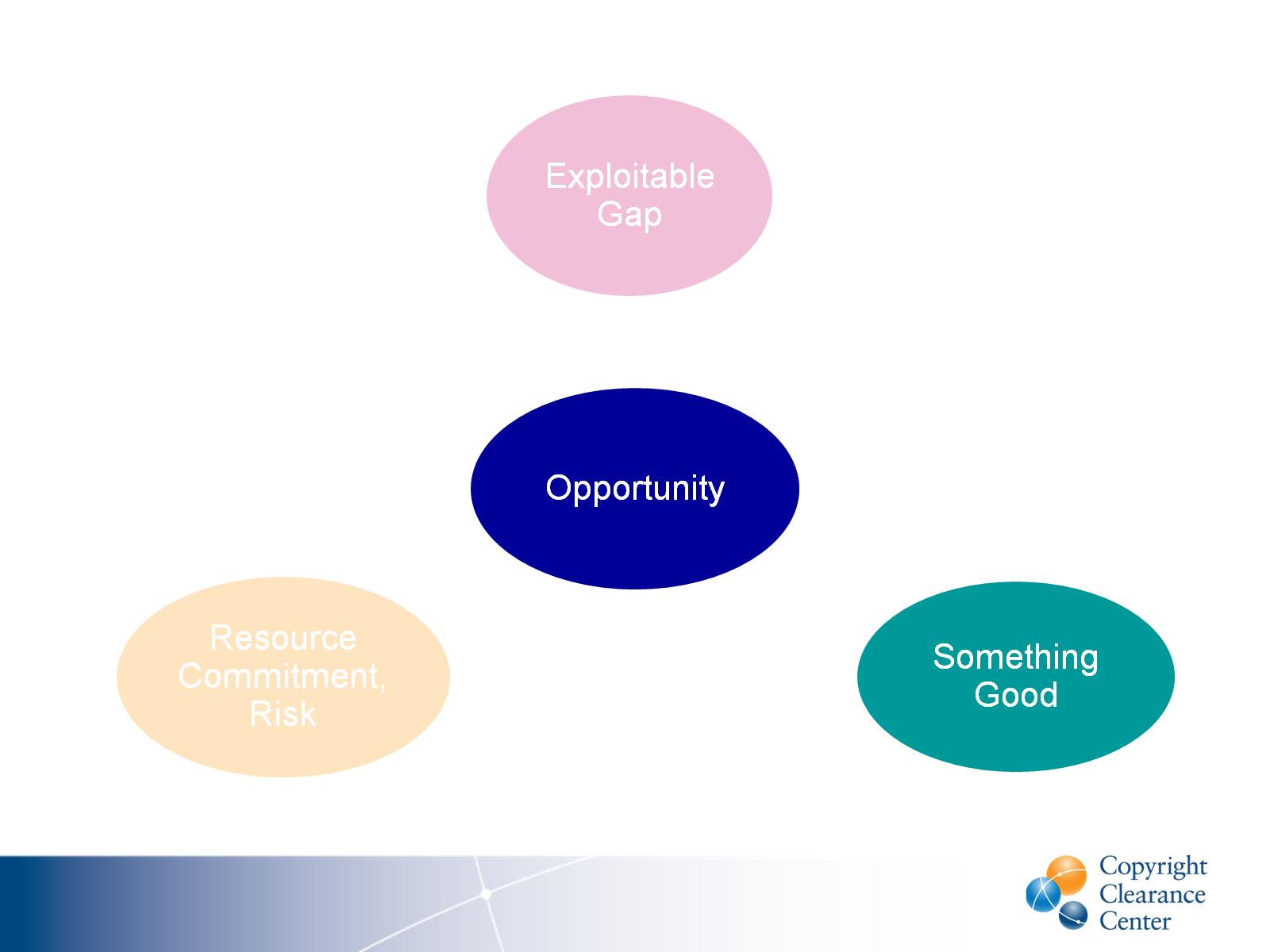 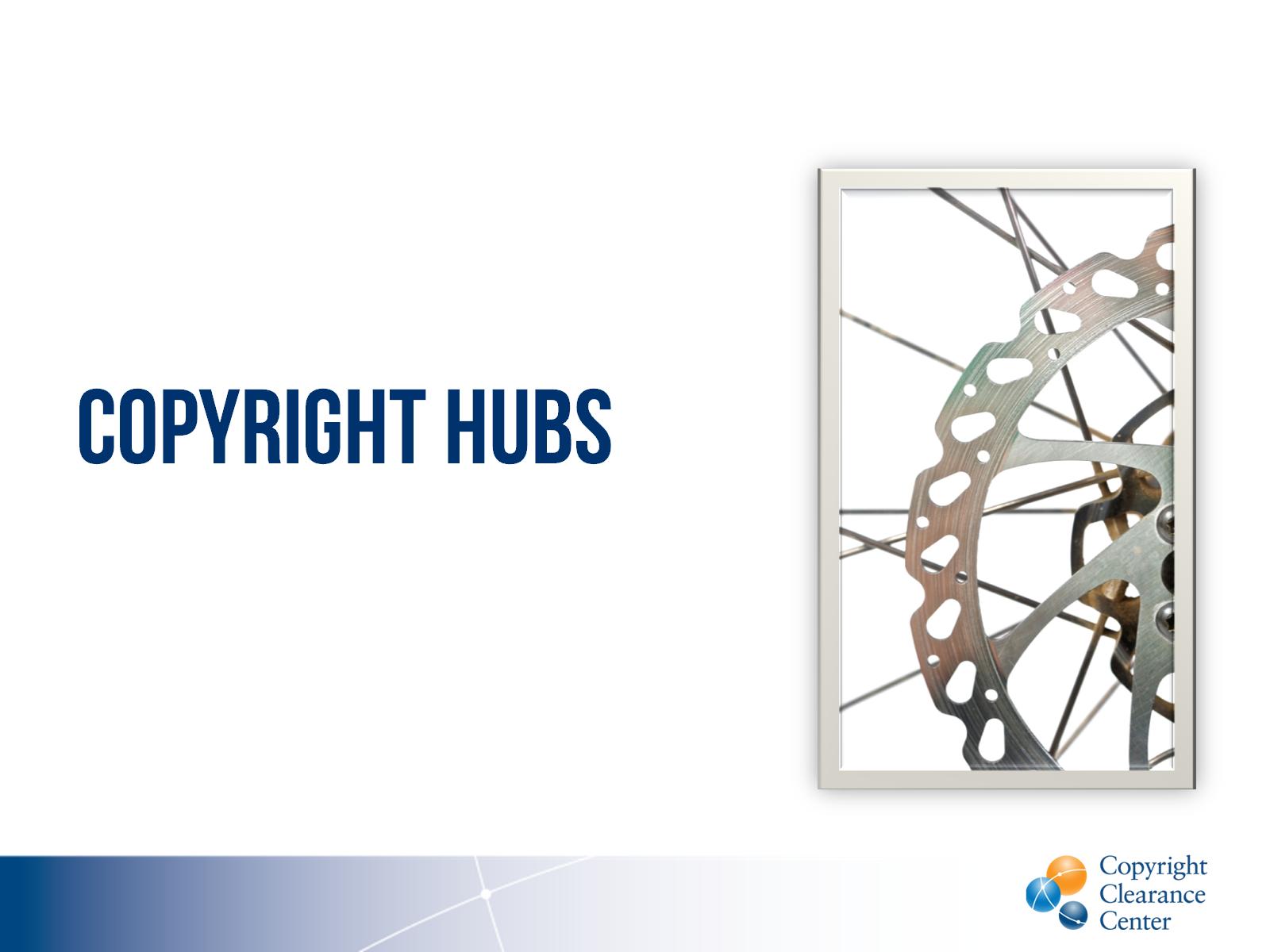 Copyright Hubs
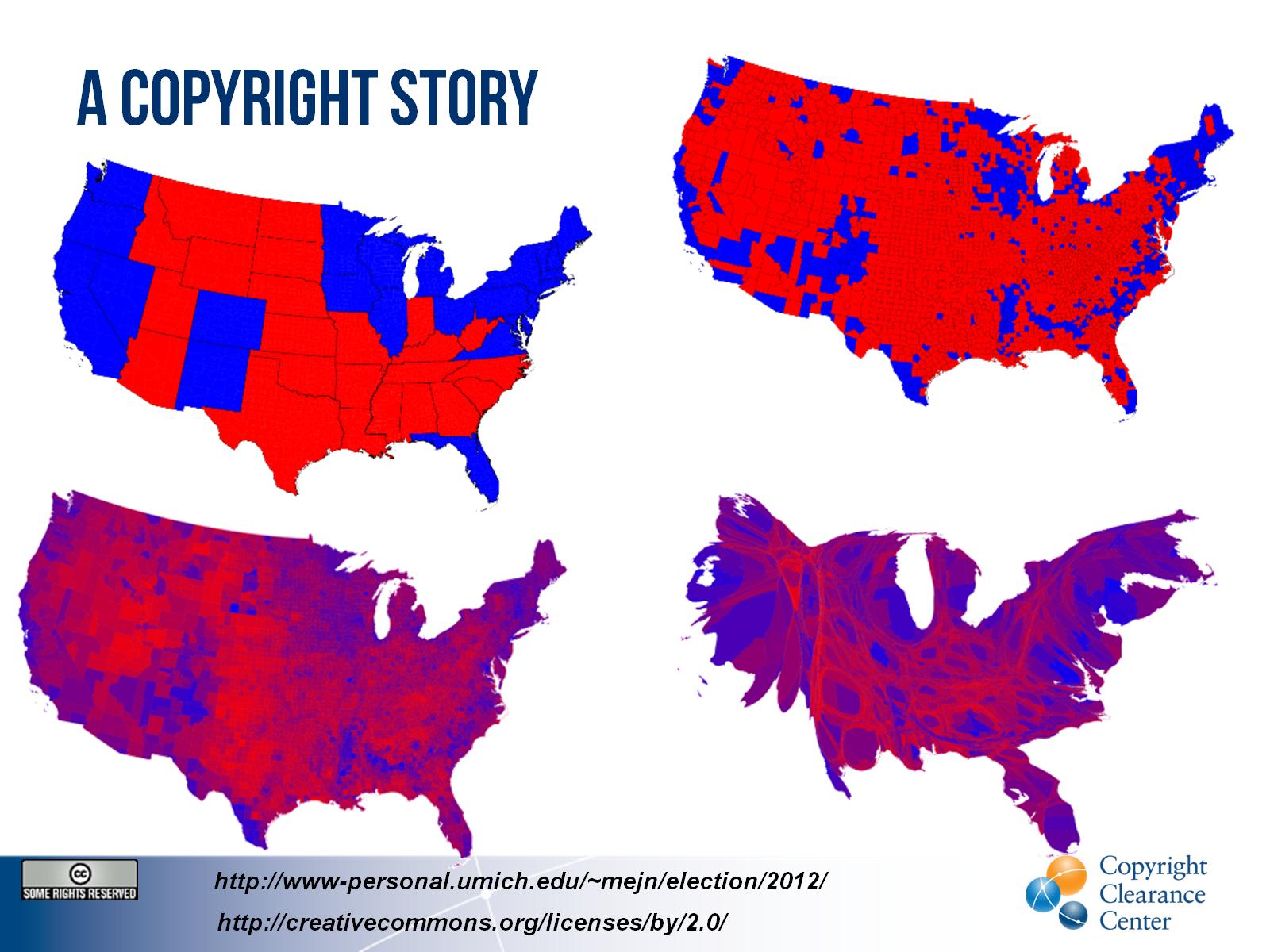 A copyright Story
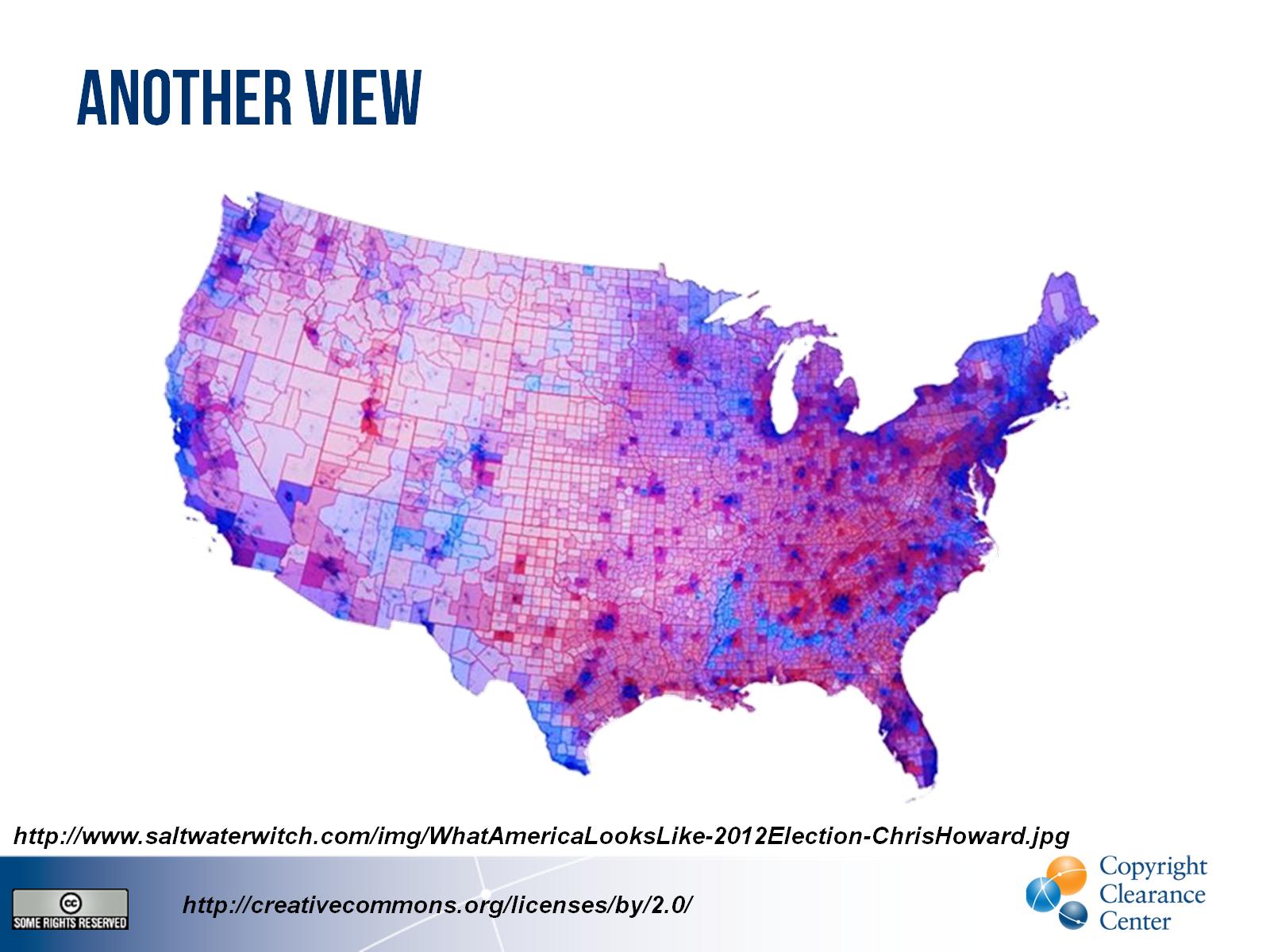 Another view
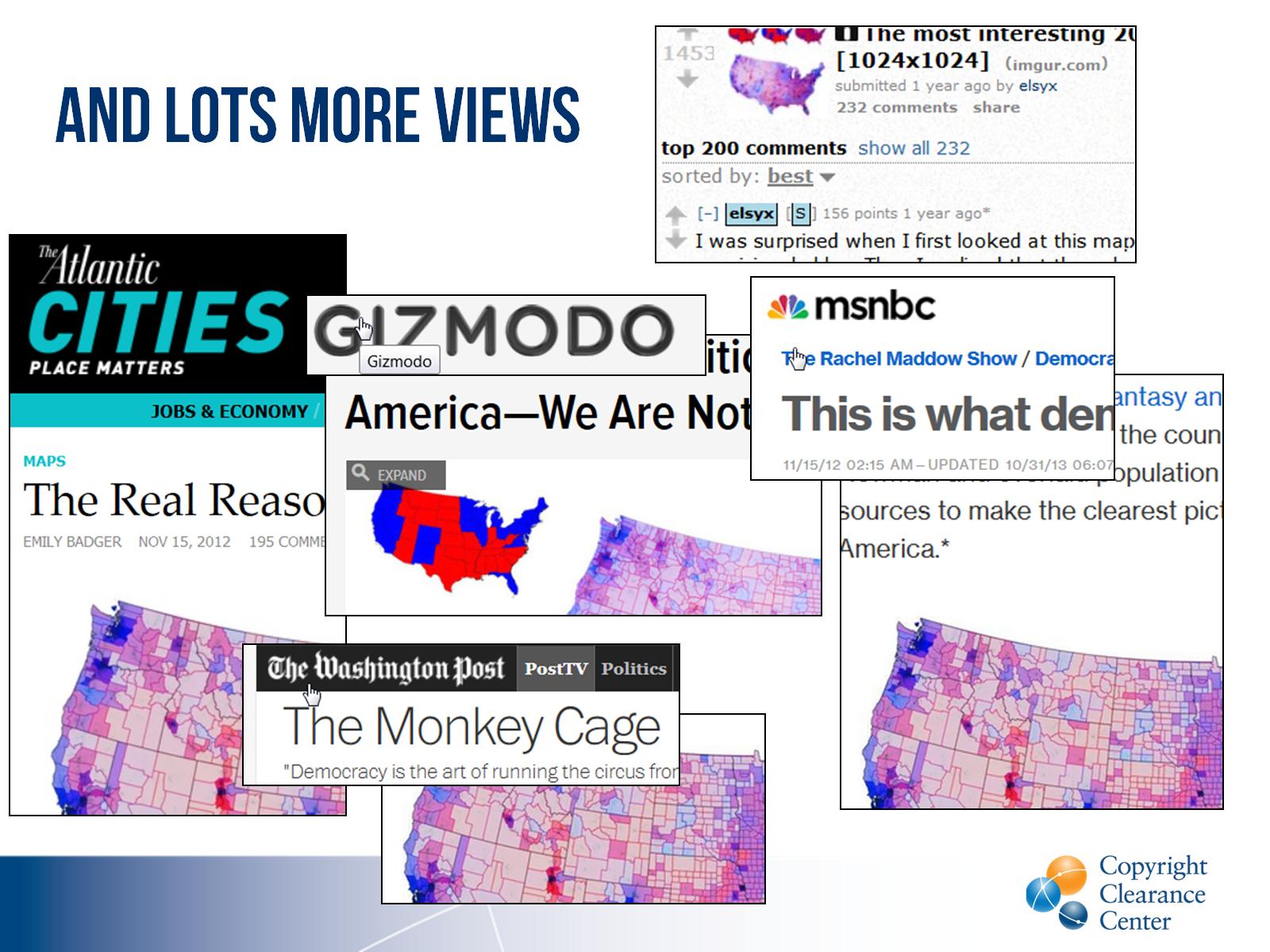 And lots more views
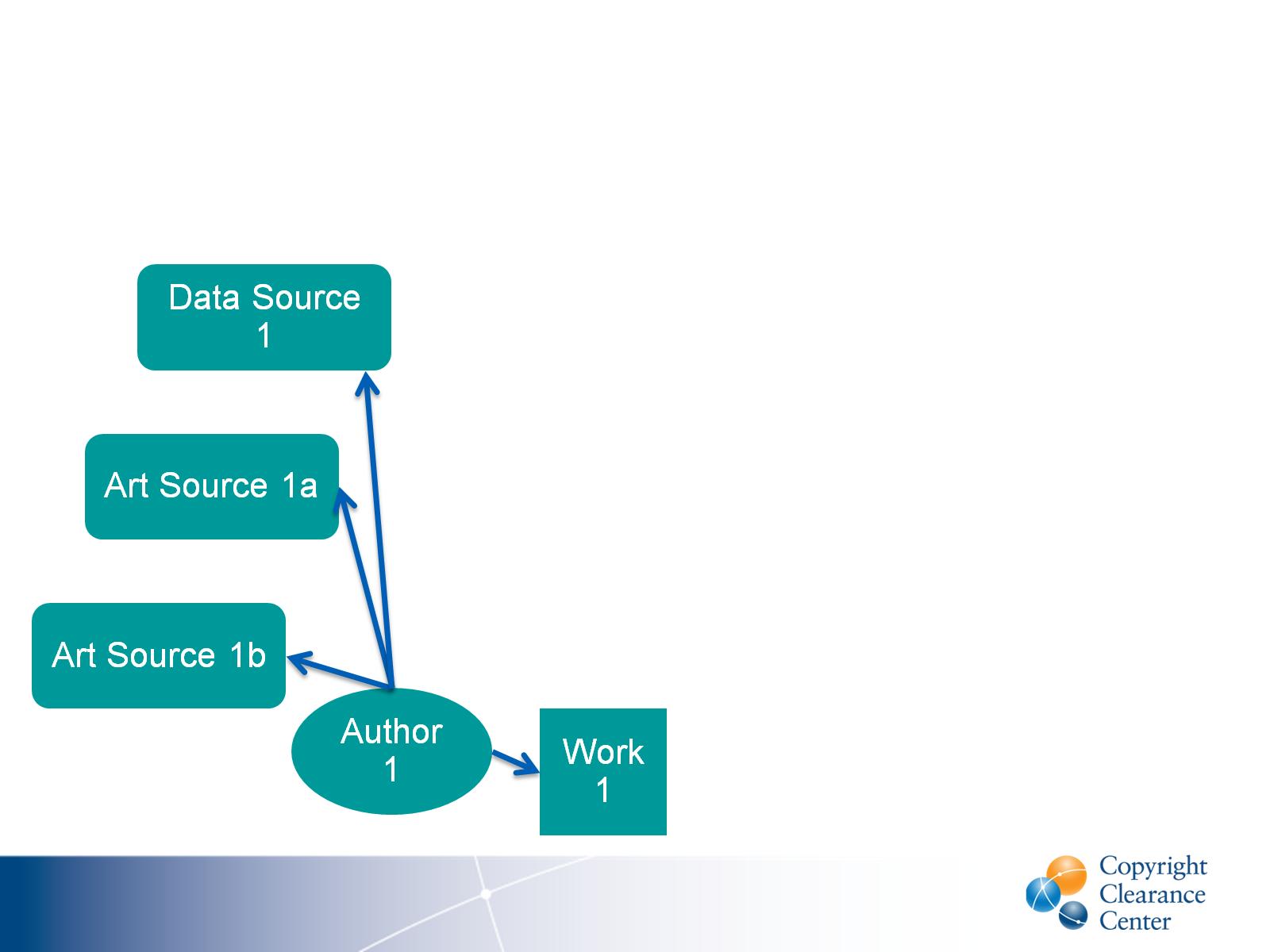 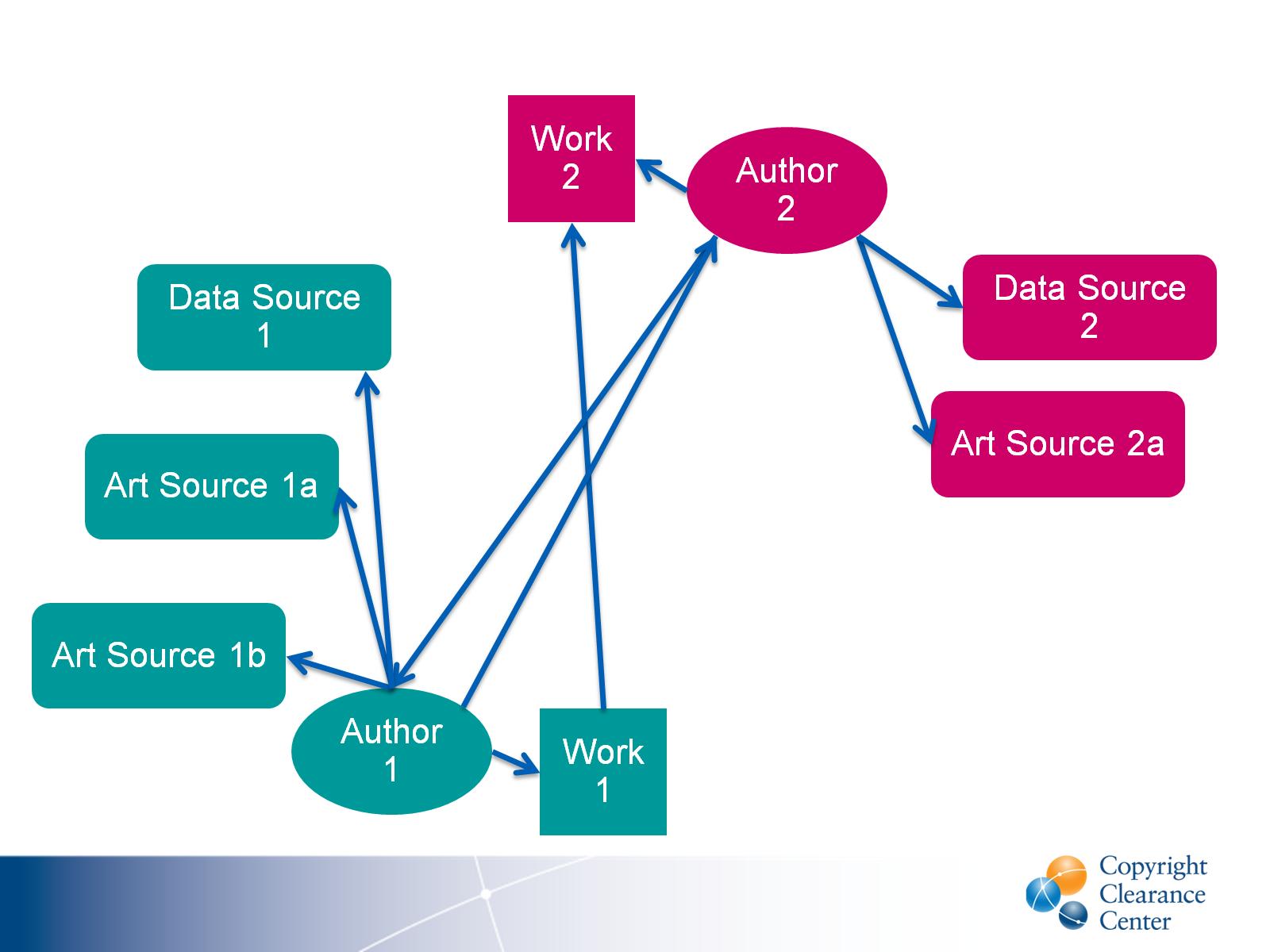 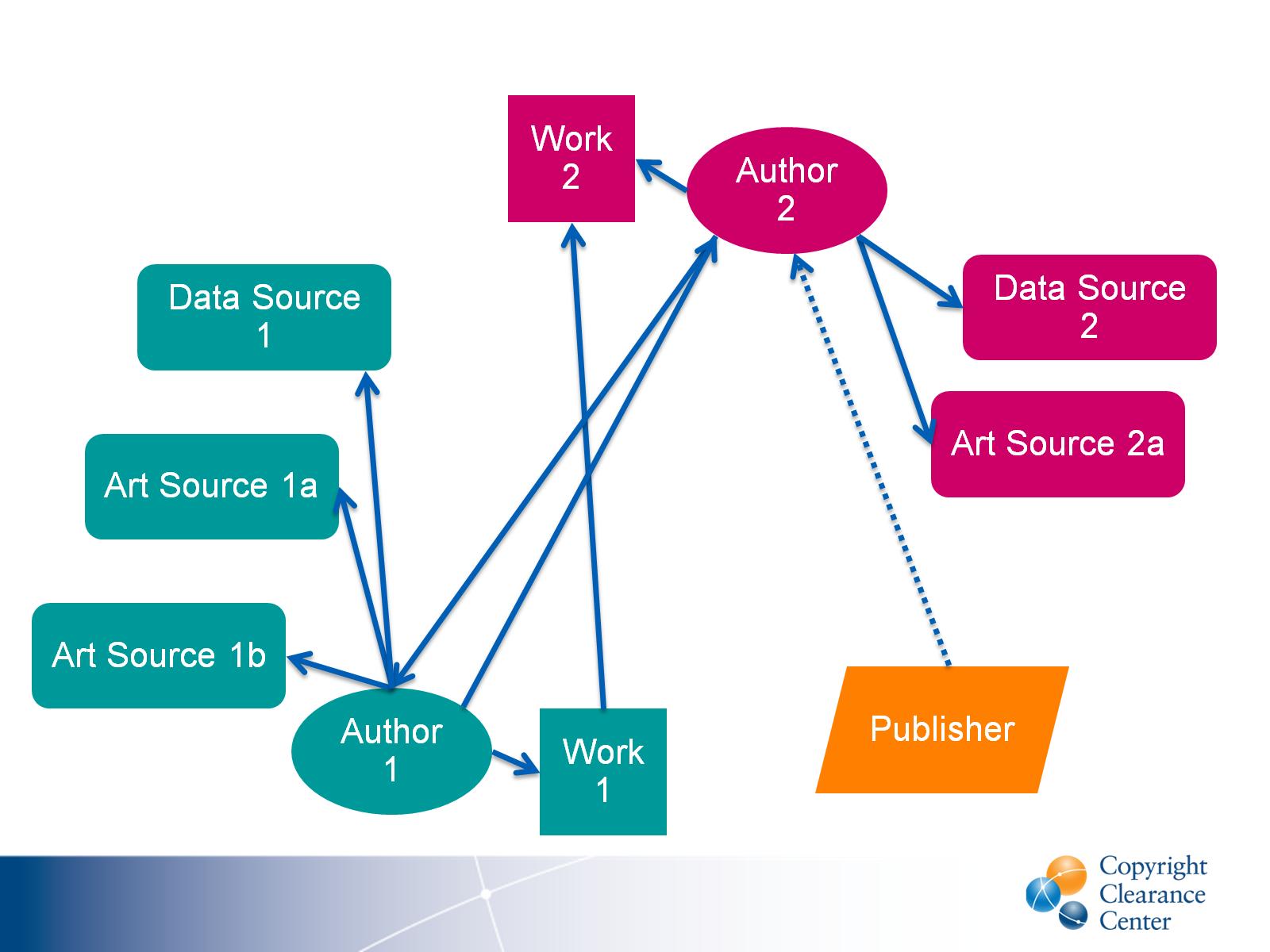 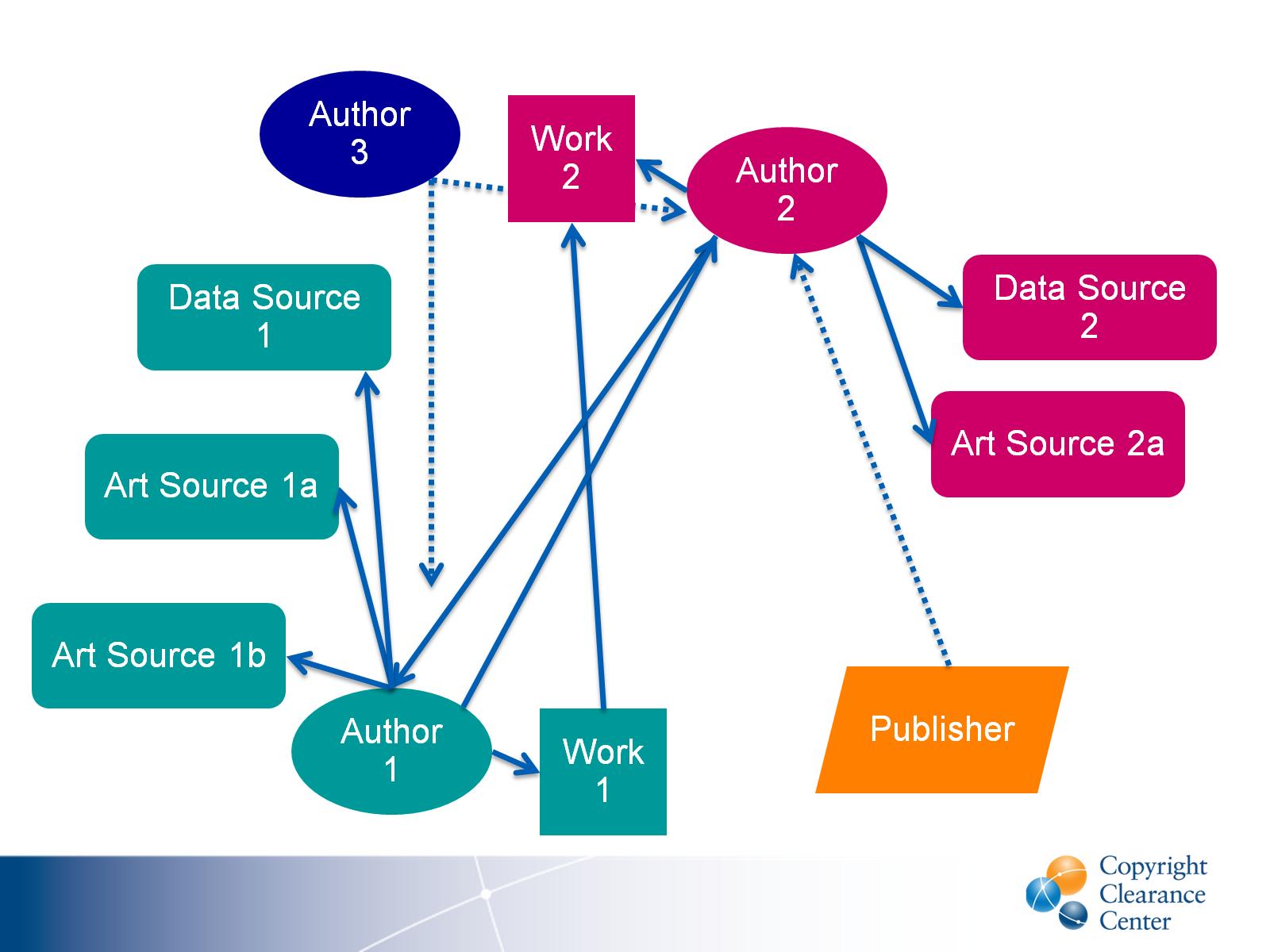 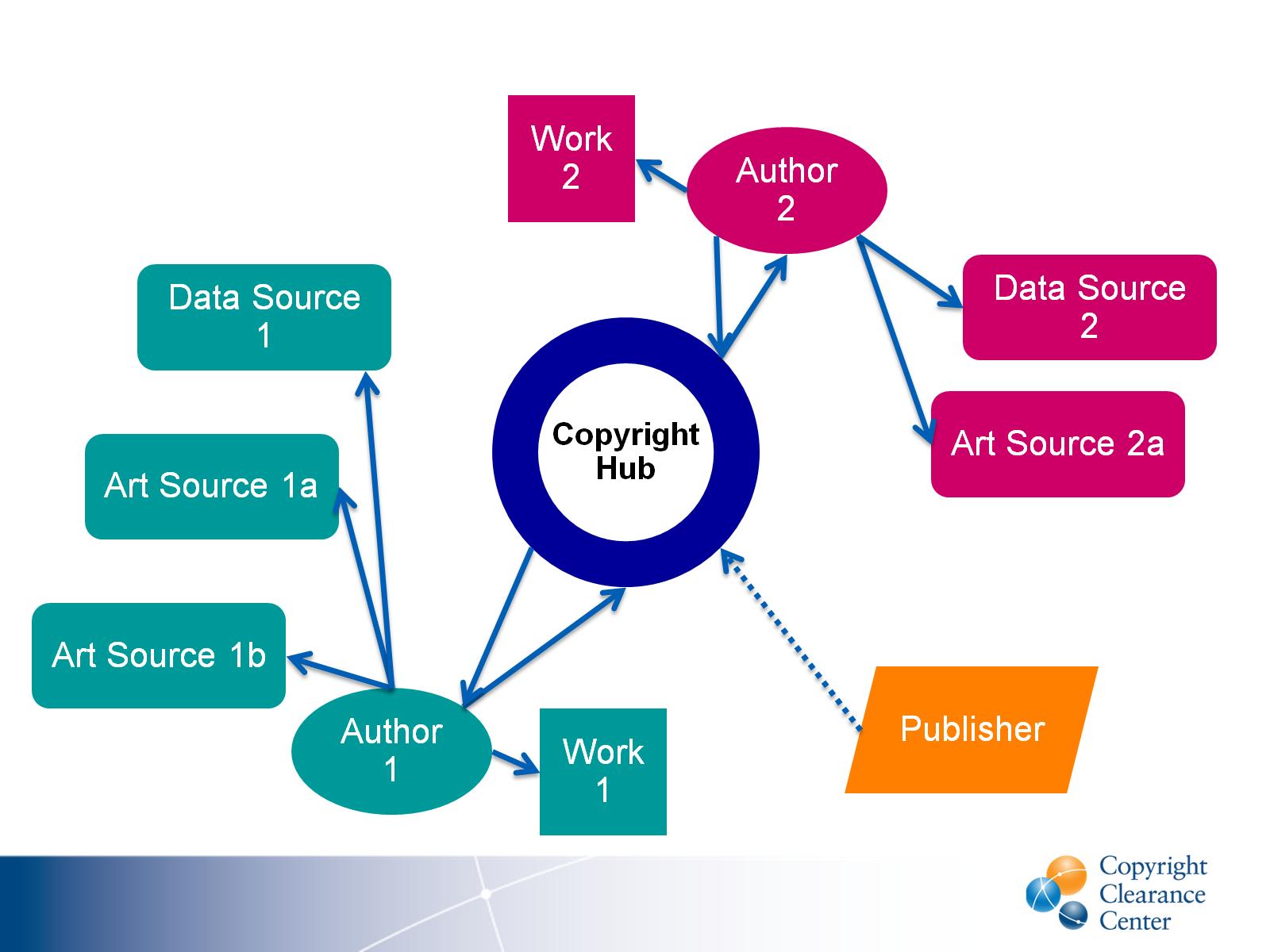 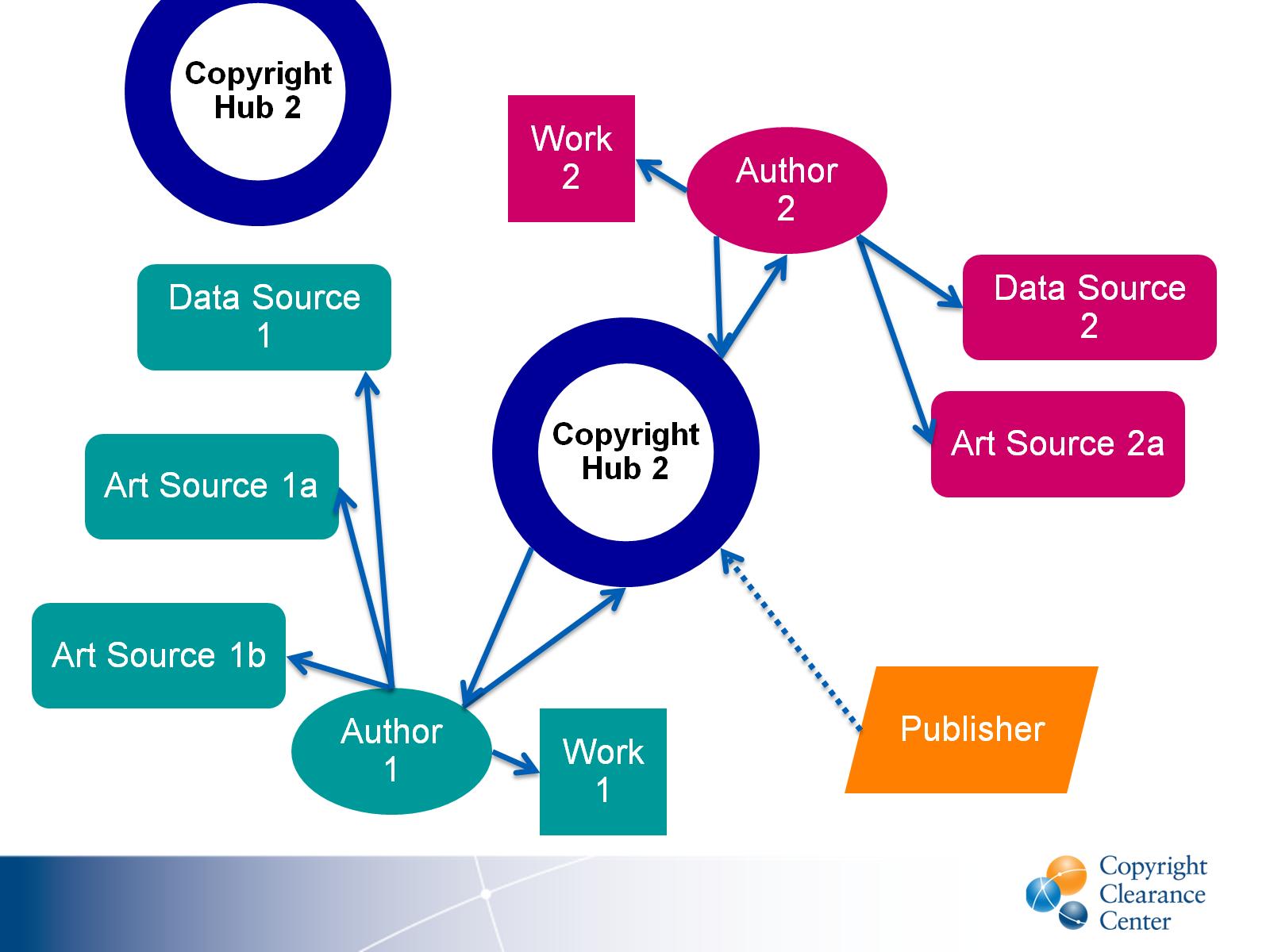 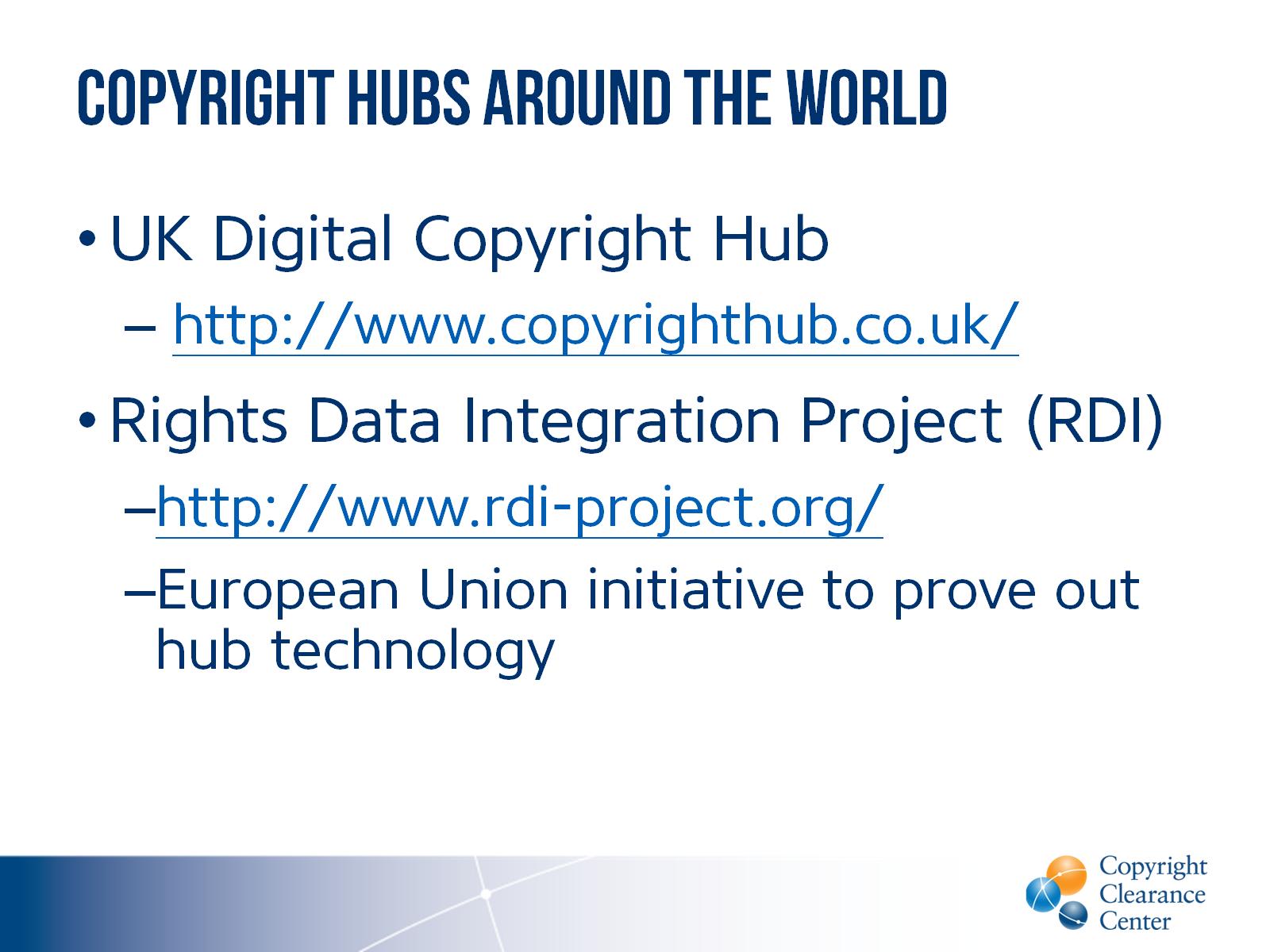 Copyright Hubs around the World
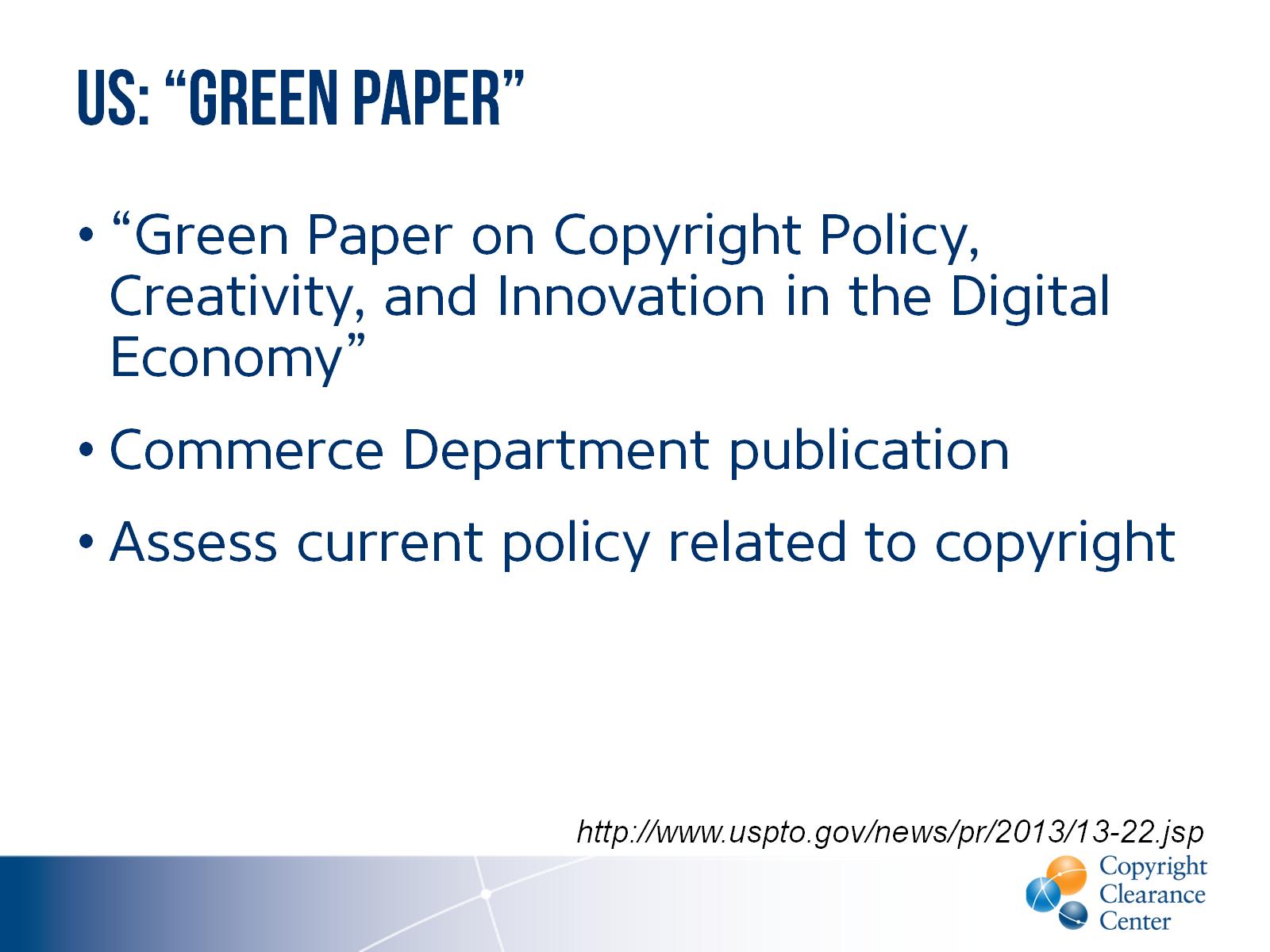 US: “Green Paper”
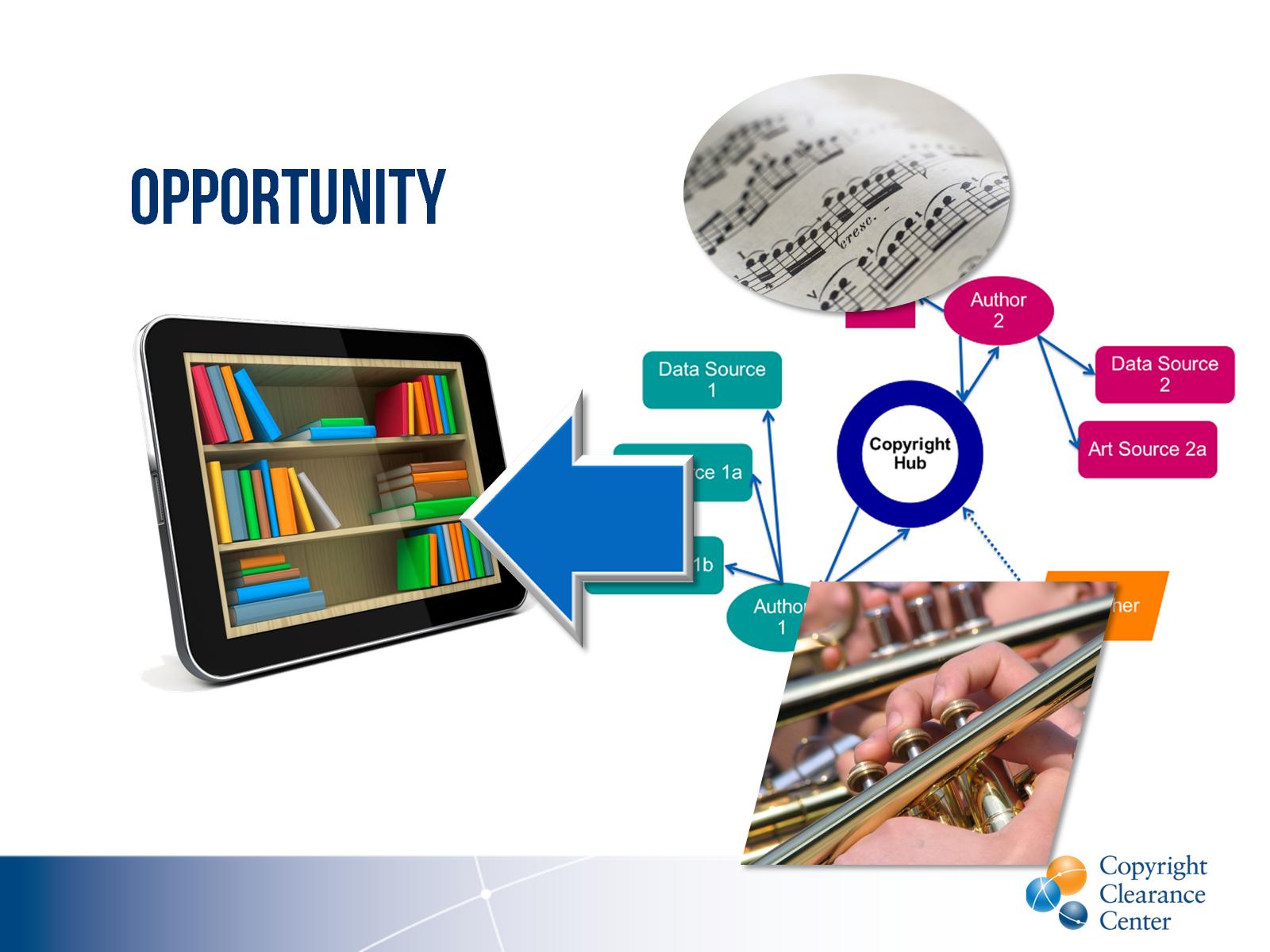 Opportunity
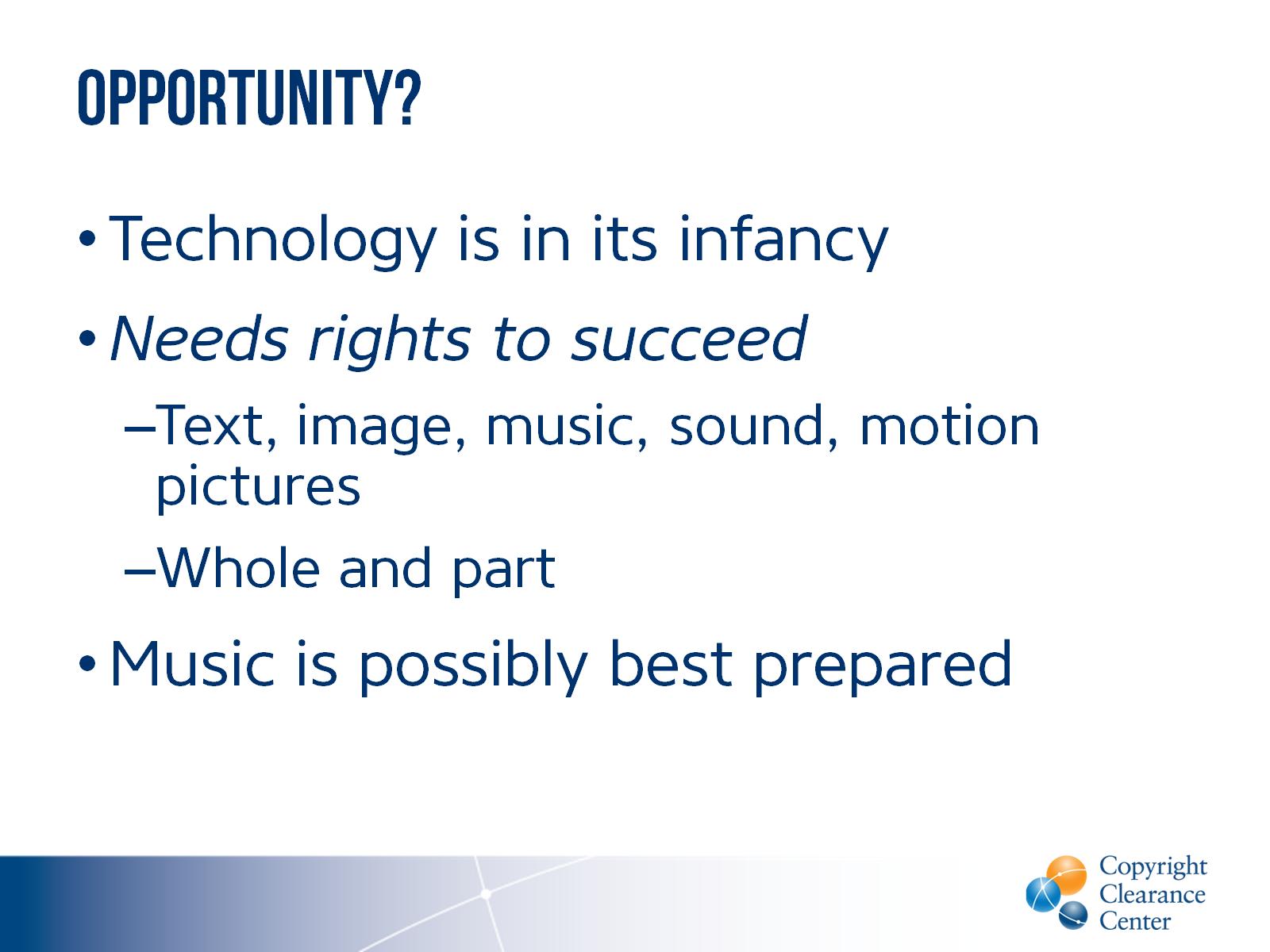 Opportunity?
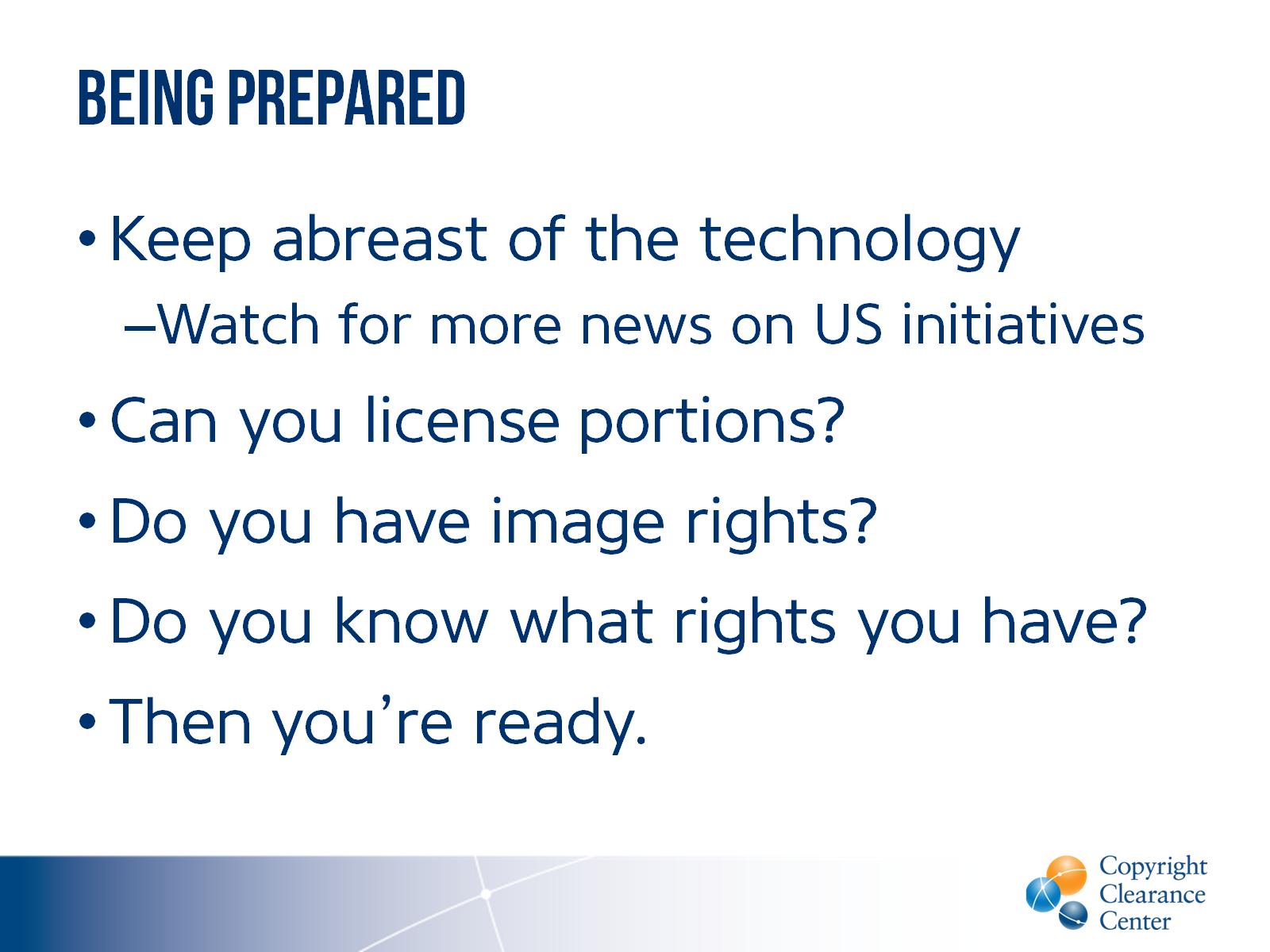 Being prepared
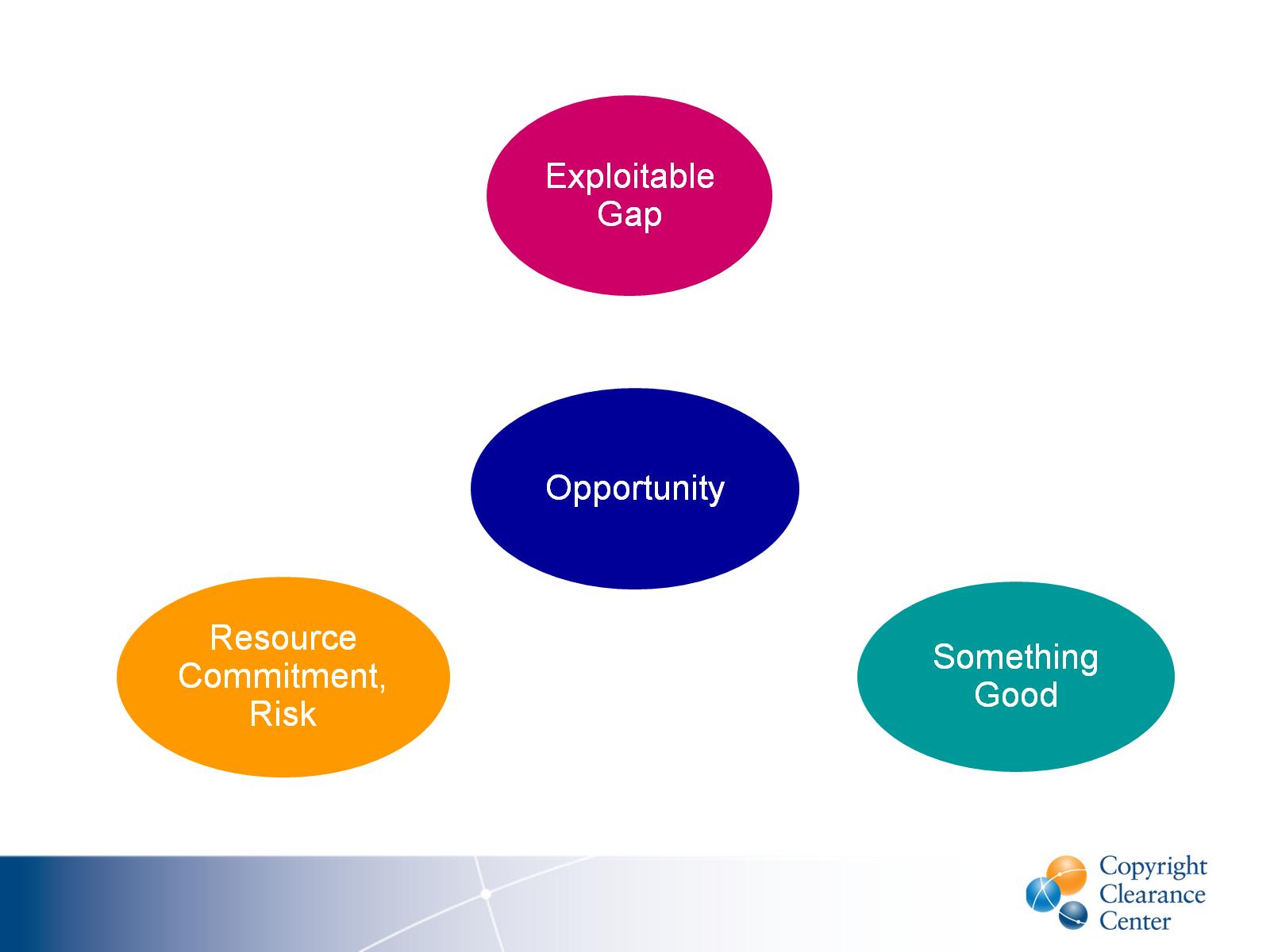 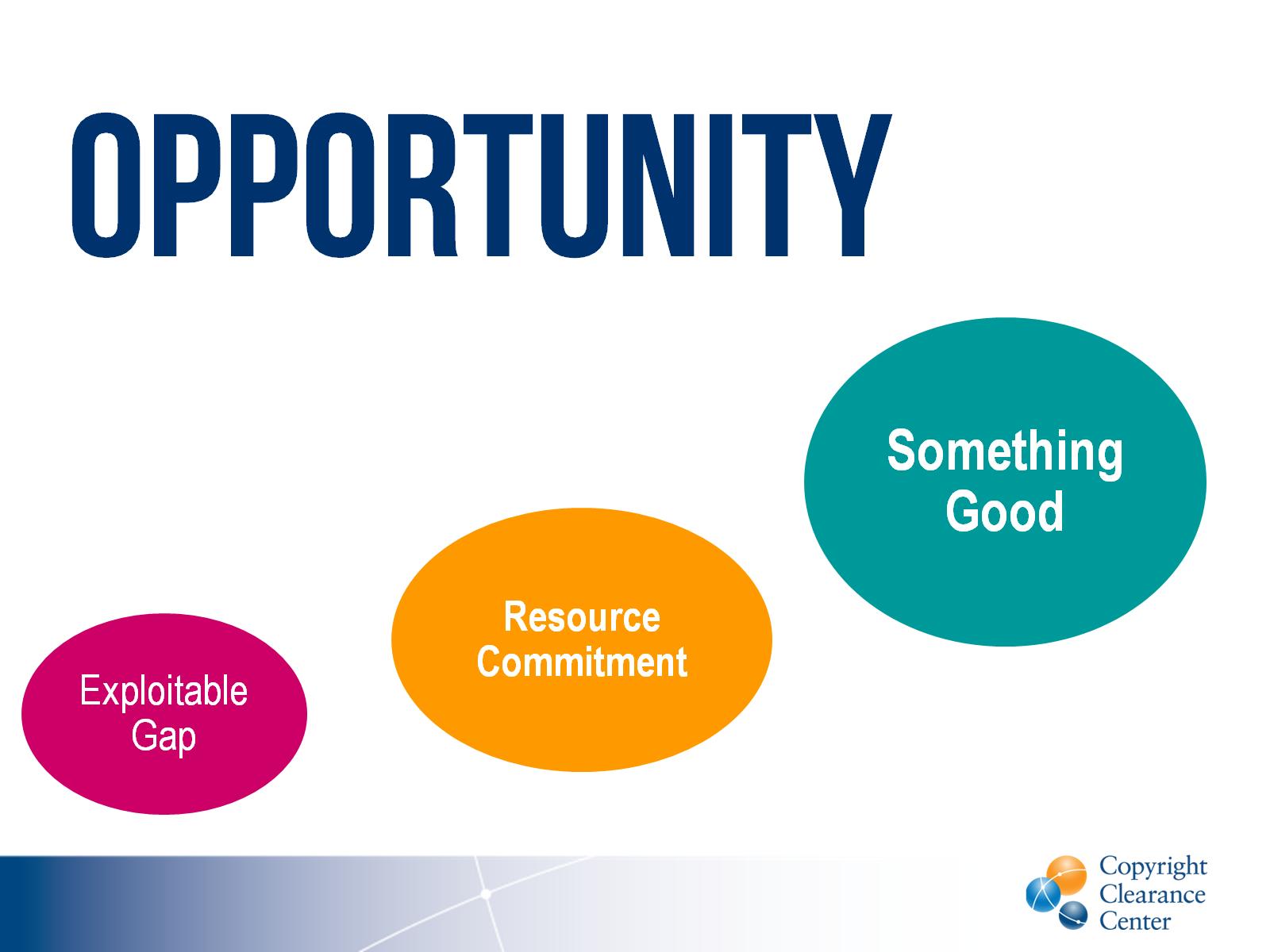 OPPORTUNITY
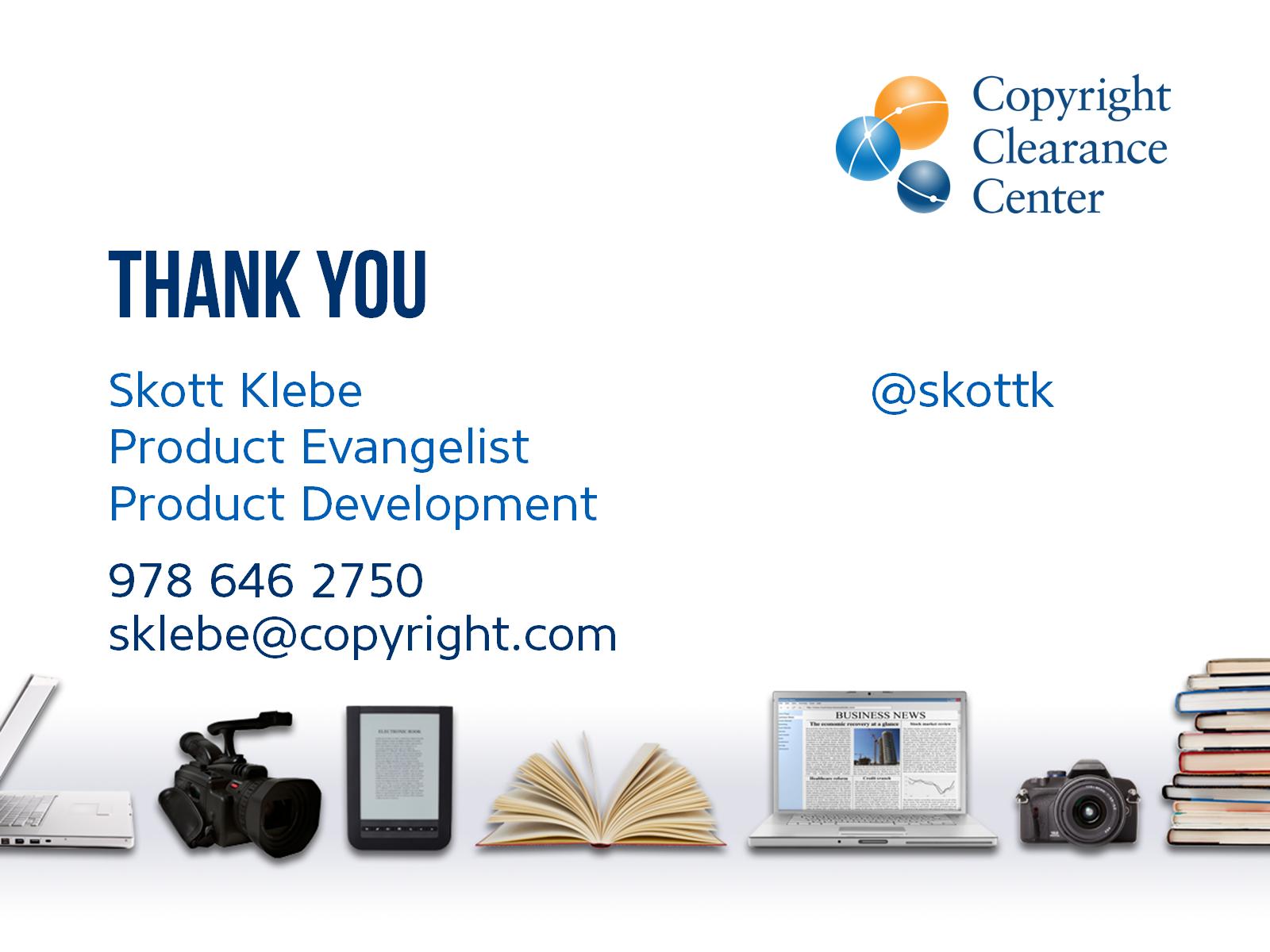 Thank You